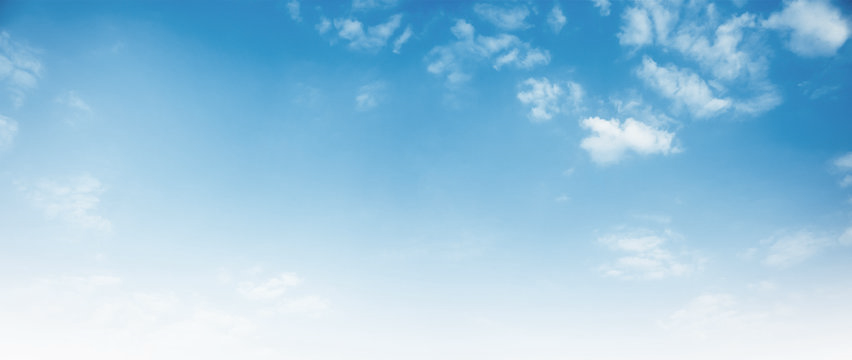 2023 IASM-BIRS WORKSHOPS
How insects fly: 
the attached leading-edge vortex and 
its vorticity dynamics
Dr. Long Chen
Assistant Professor
Beihang University, China
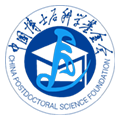 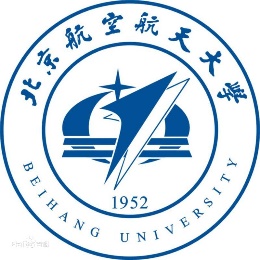 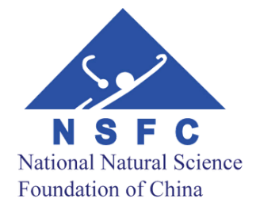 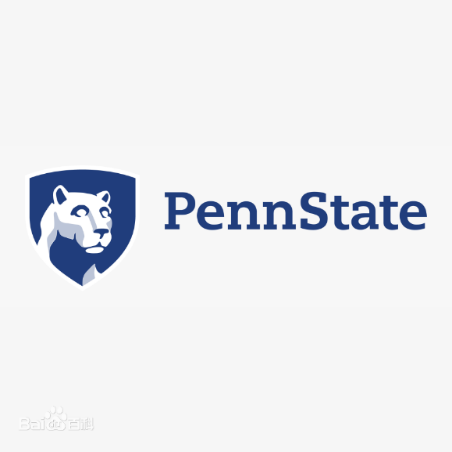 [Speaker Notes: 各位专家好。首先向大家表示歉意，因为周末需要到上海出差，所以无法线下参加答辩。我是来自北航交通学院的陈隆，现工作岗位为助理教授。]
List of contents
1
Aerodynamics of Flying Insects
2
Leading-edge Vortex Stability
3
Vorticity Dynamics of LEV
[Speaker Notes: 我将从以下三个方面向各位汇报工作]
List of contents
1
Aerodynamics of Flying Insects
2
Leading-edge Vortex Stability
3
Vorticity Dynamics of LEV
[Speaker Notes: 我将从以下三个方面向各位汇报工作]
Aerodynamics of Flying Insects
Insects and birds are excellent flyers in nature!
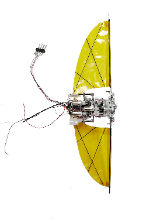 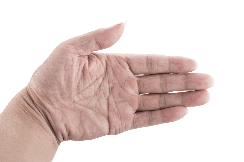 Vertical flapping
Micro air vehicles
Scale down
Inspiration
×
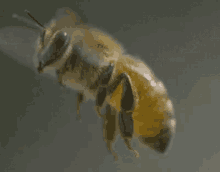 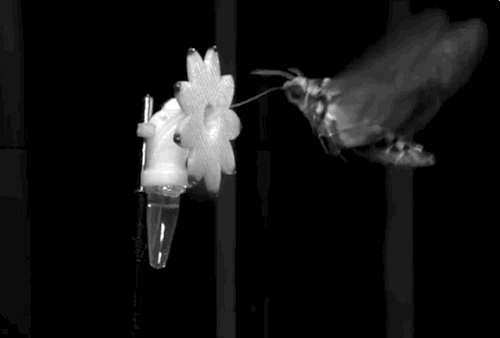 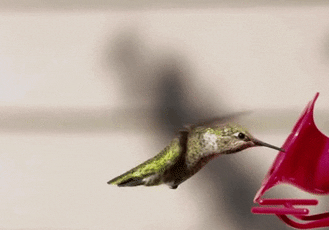 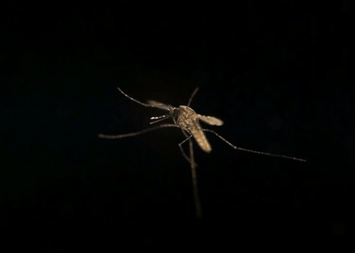 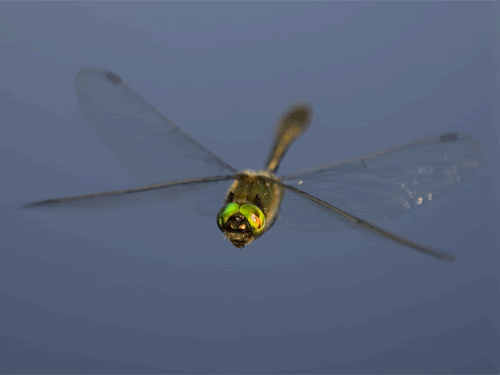 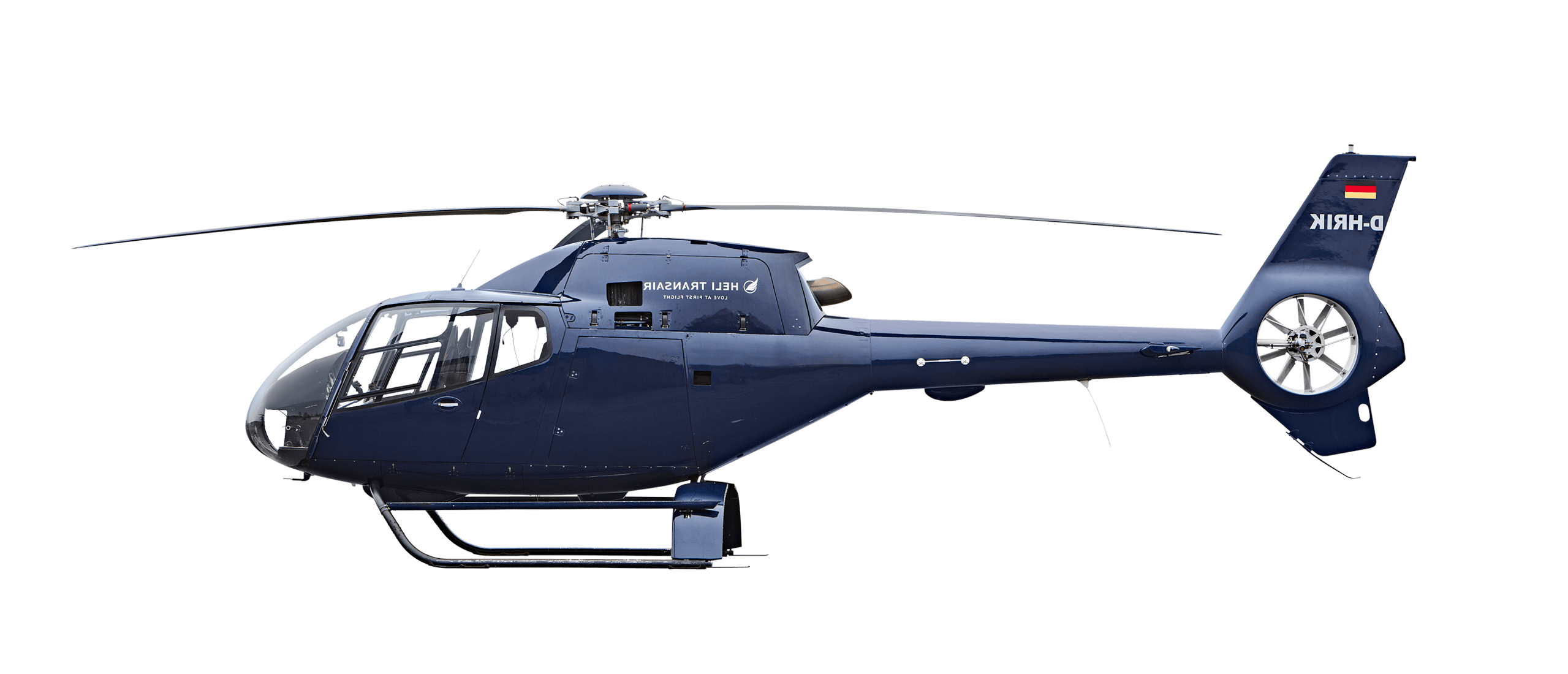 √
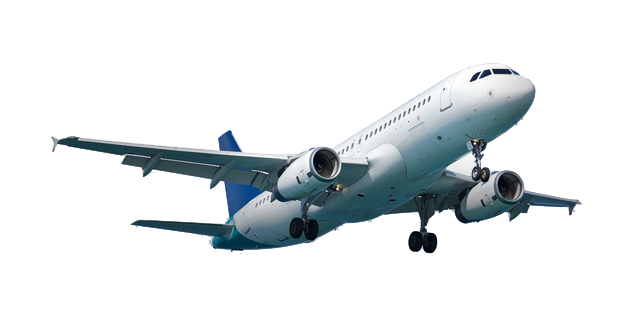 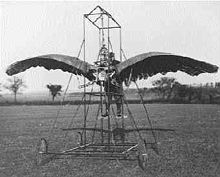 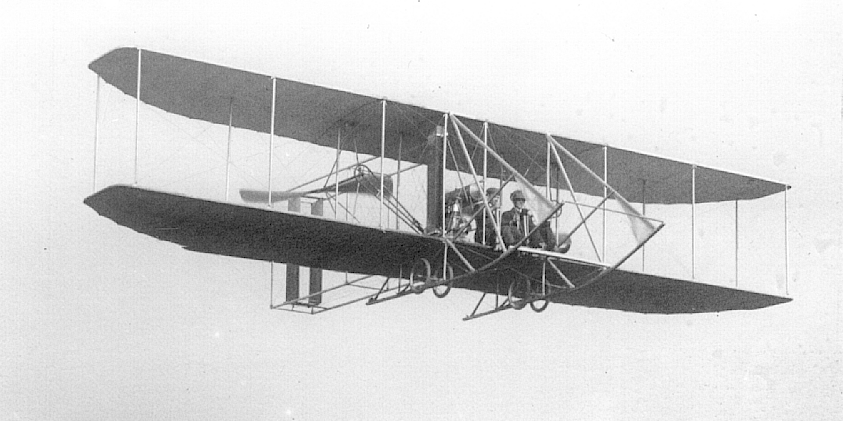 Bee
Moth
Hummingbird
Mosquito
Dragonfly
Horizontal flapping
Wright Brothers 1910s
Airplanes & Helicopters in 2020s
E.P. Frost's 1902
4
Aerodynamics of Flying Insects
Bio-inspired micro air vehicles become popular and focus
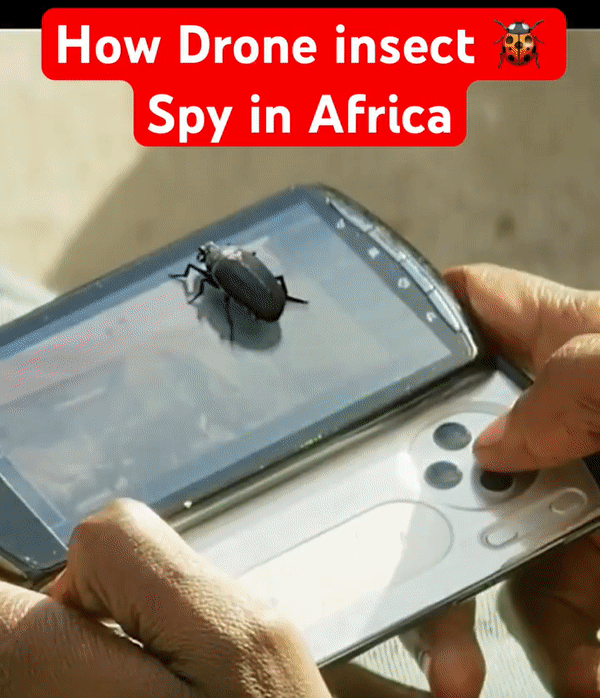 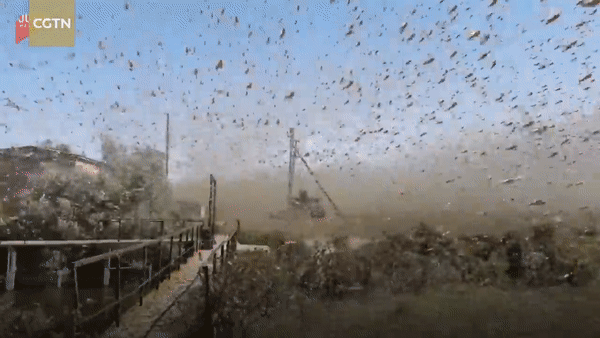 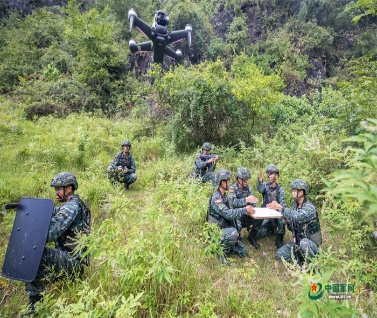 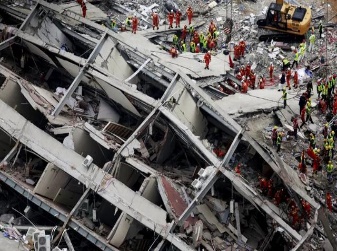 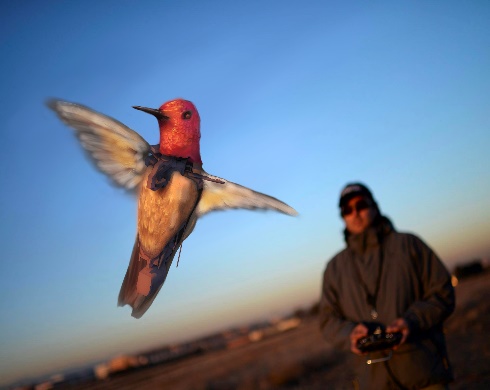 Soldier weapon
Swarm
Reconnaissance
Rescue
Toy
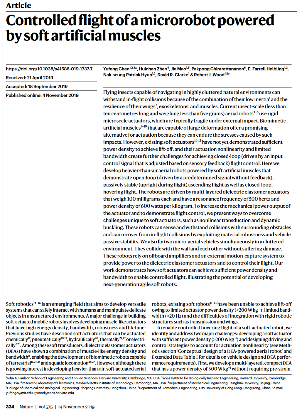 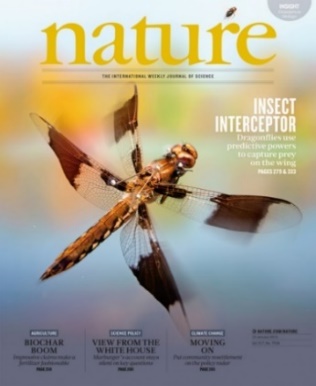 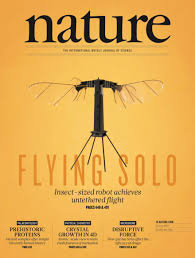 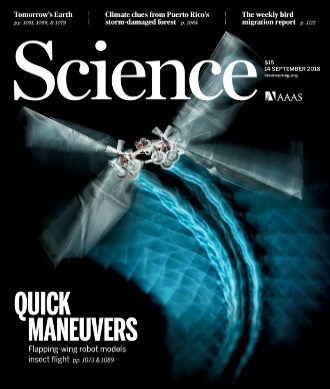 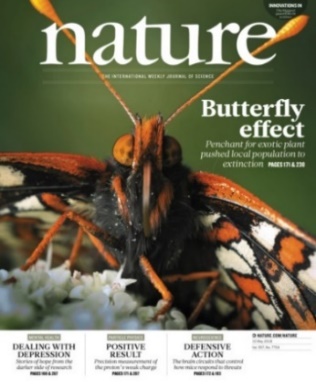 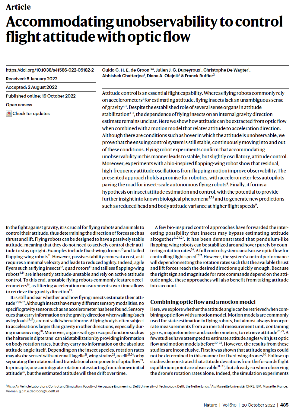 2015
2018
2019
2019
2020
2022
Delfly II
Delfly I
Dragonfly
Butterfly
Robobee II
Robobee I
5
Aerodynamics of Flying Insects
Steady aerodynamics fails to explain an insect flight
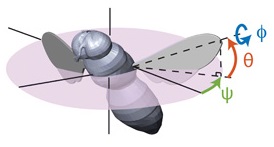 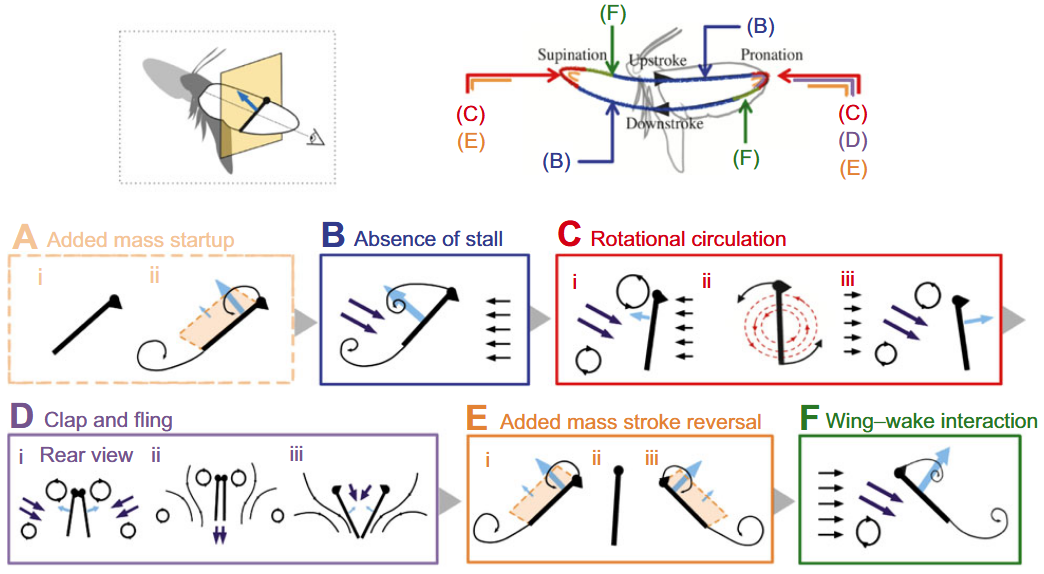 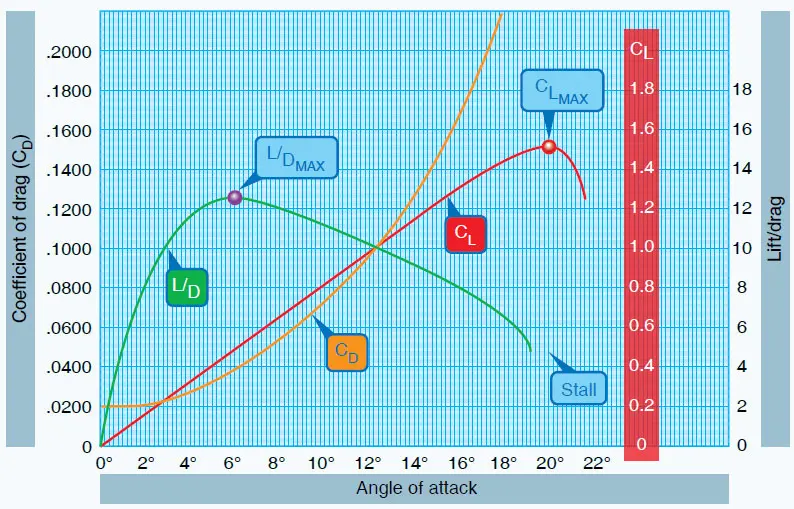 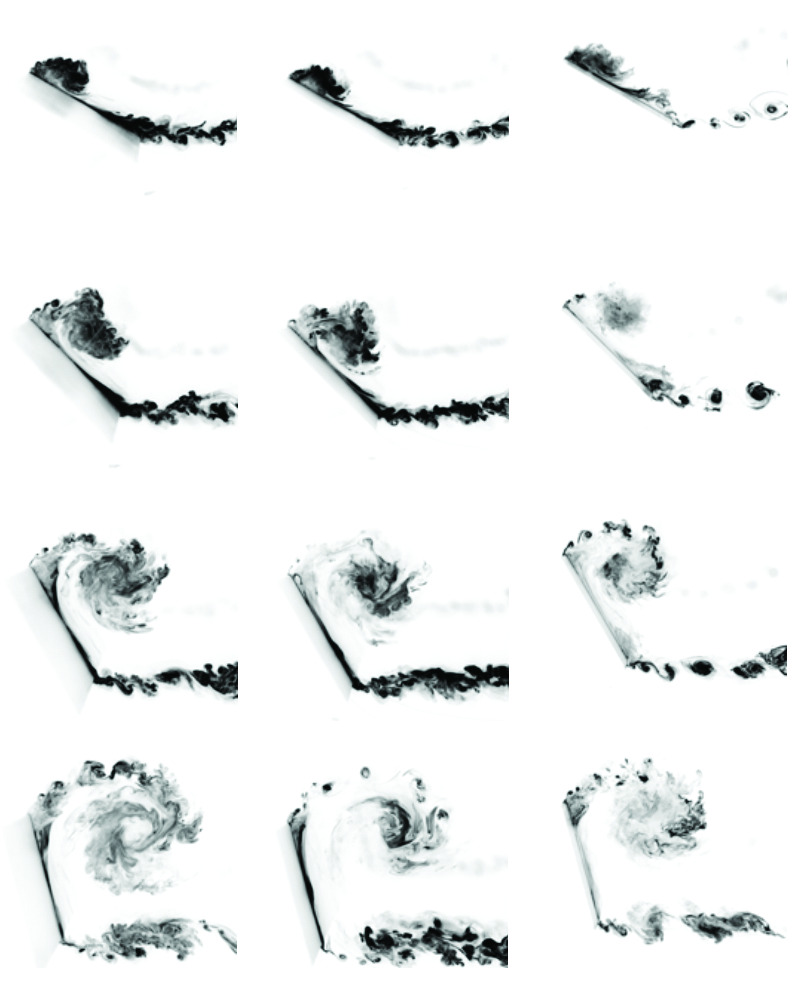 Leading-edge 
vortex
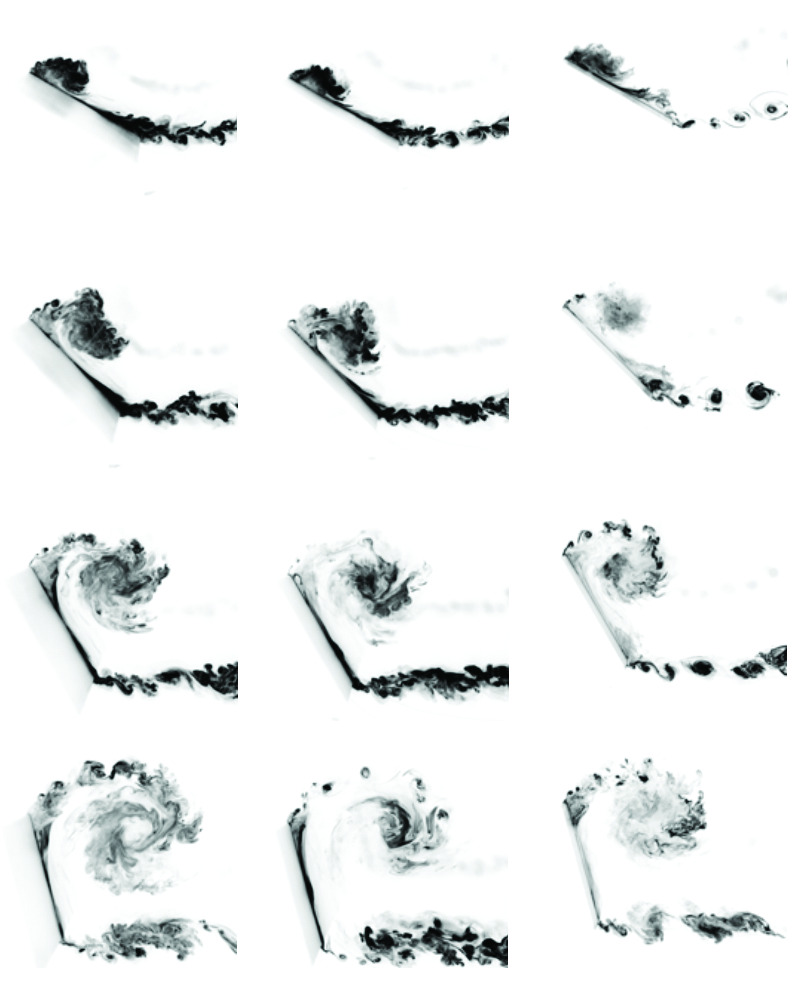 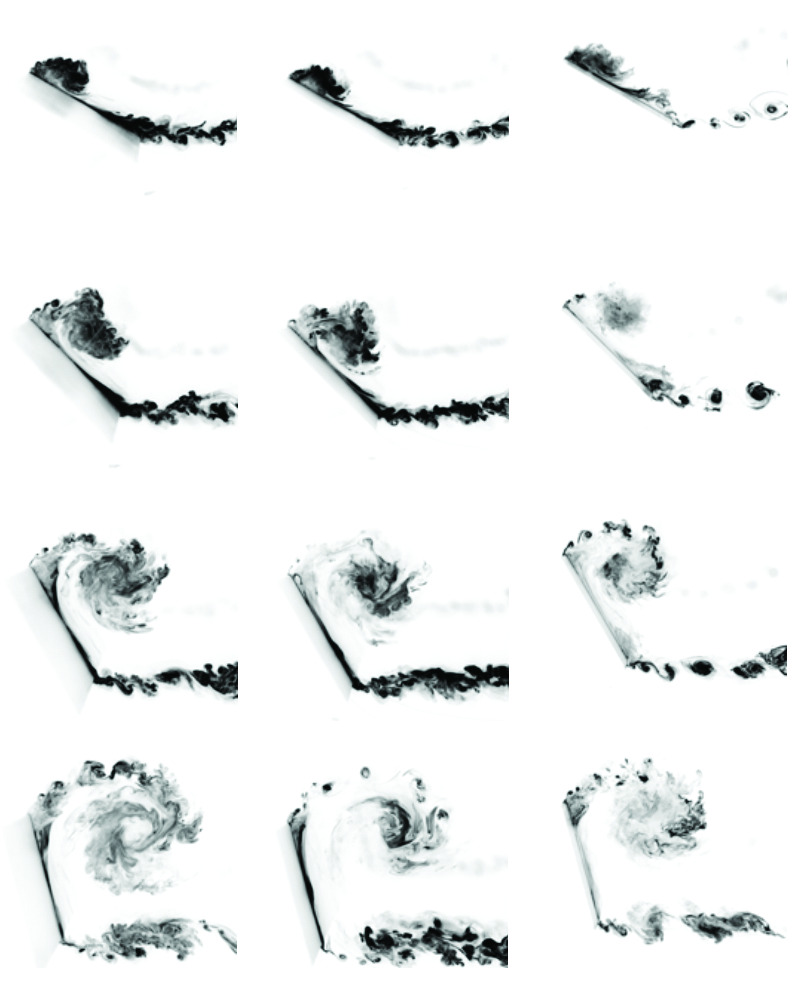 Absence of Stall & Dynamic Stall
An insect-like flapping wing at a high angle of attack can not generate sufficient lift for flight!
Obviously not true!
Absence of stall as a critical mechanism!
6
Aerodynamics of Flying Insects
The formation of stable LEV is a common feature of insects
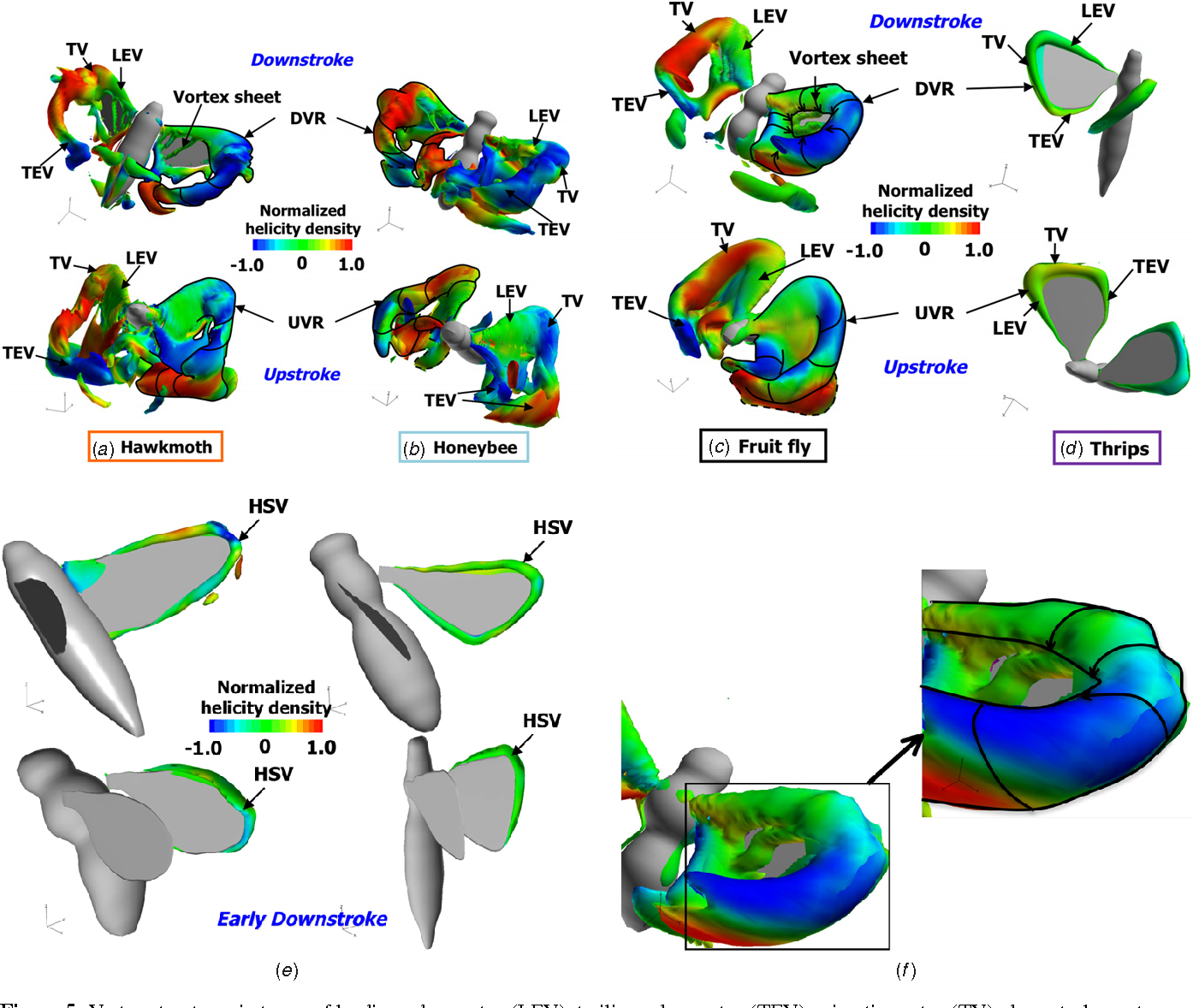 Liu, H. & Aono, H. (2009). Size effects on insect hovering aerodynamics: an integrated computational study.
How does the flapping/revolving motion stabilize the LEV?
7
List of contents
1
Aerodynamics of Flying Insects
2
Leading-edge Vortex Stability
3
Vorticity Dynamics of LEV
[Speaker Notes: 我将从以下三个方面向各位汇报工作]
Leading-edge Vortex Stability
Hypotheses to explain a stable LEV on flapping wings
Spanwise convection: 
driven by spanwise (tipward) flow
Rotational accelerations: 
centrifugal and Coriolis accelerations
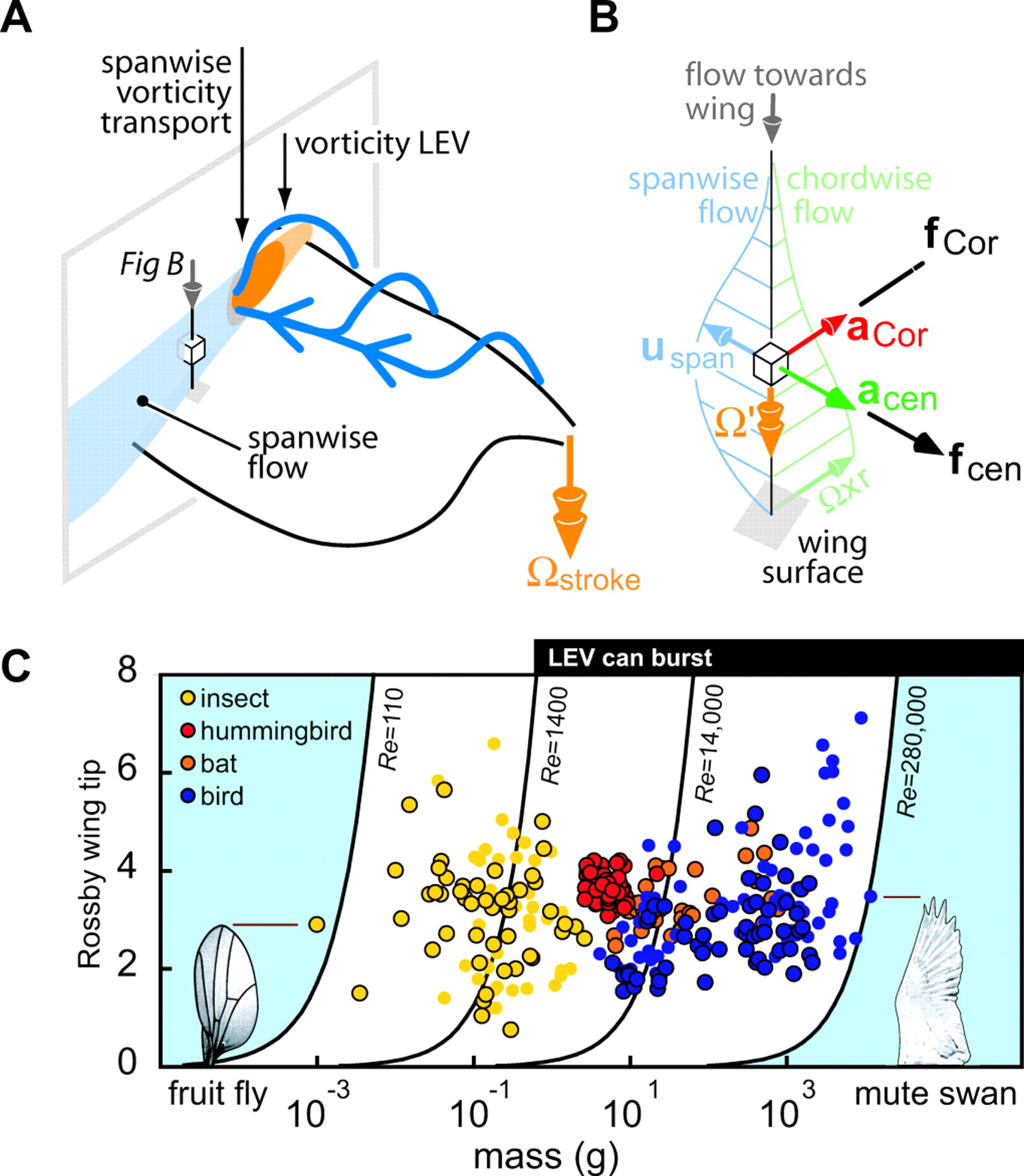 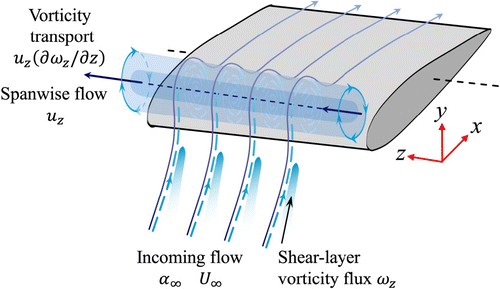 D. Lentink & M. H. Dickinson. (2009). Rotational accelerations stabilize leading edge vortices on revolving fly wings.
Pressure gradient motivates the tipward flow 
Re-dependent (strong at Re>1000)
Not well defined (velocity, helicity, etc.)
(maybe) Related to spanwise convection
AR-dependent (strong at AR<3)
Not well explained (dynamic forces vs. vorticity)
9
Leading-edge Vortex Stability
Hypotheses to explain a stable LEV on flapping wings
Downwash: 
reduction of effective angle of attack
Vorticity annihilation: 
interaction between the LEV and the opposite-sign layer
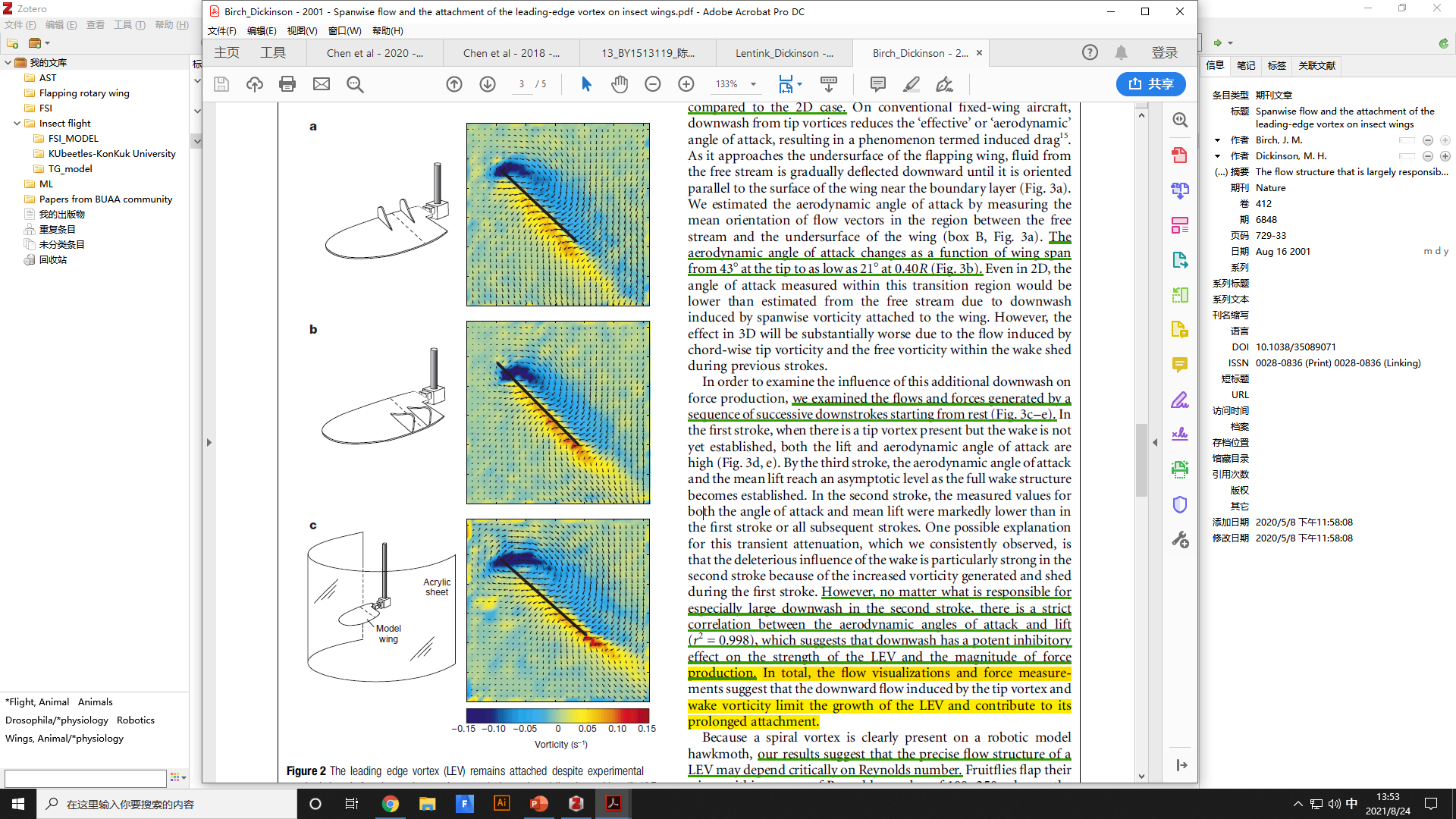 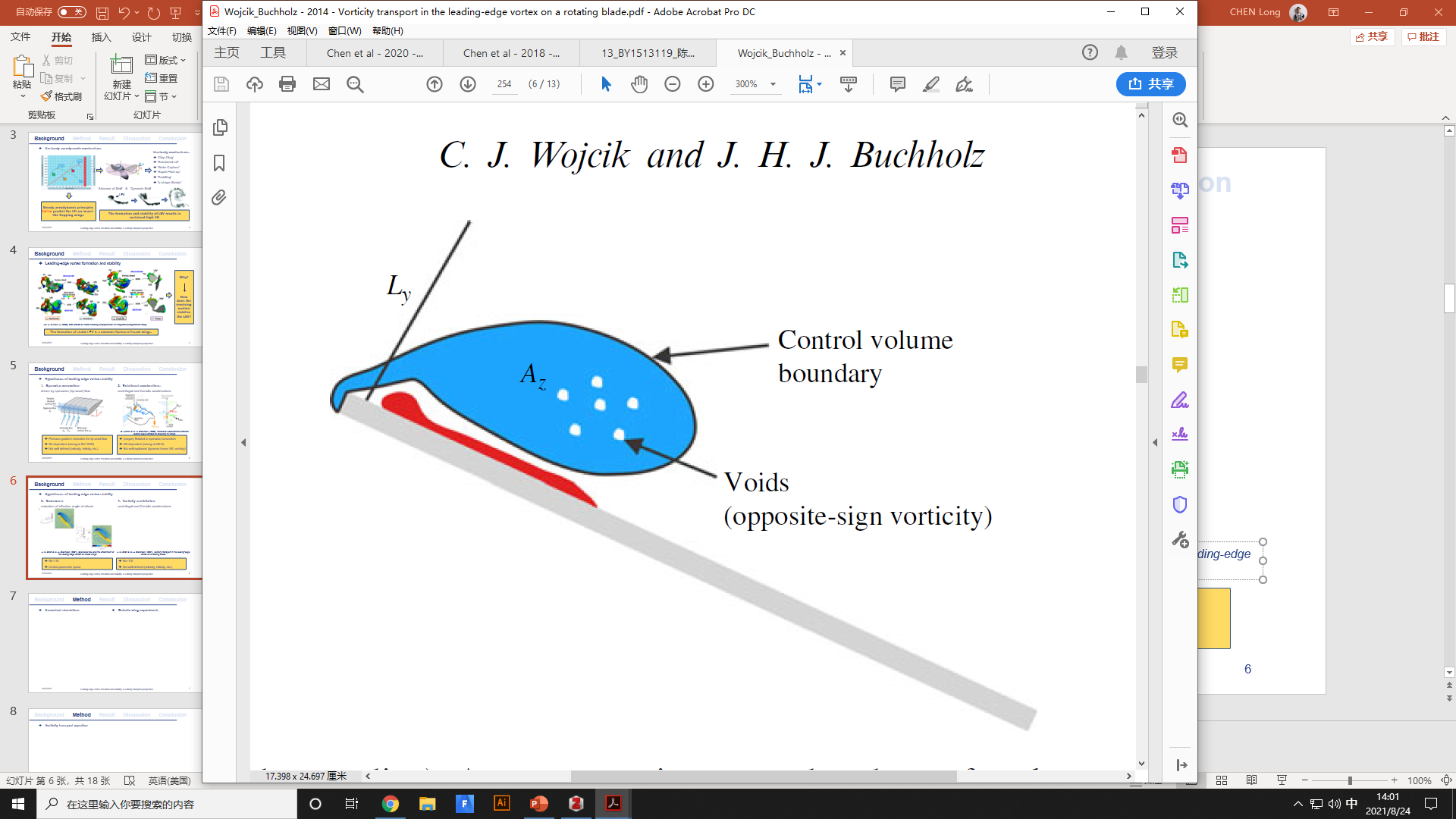 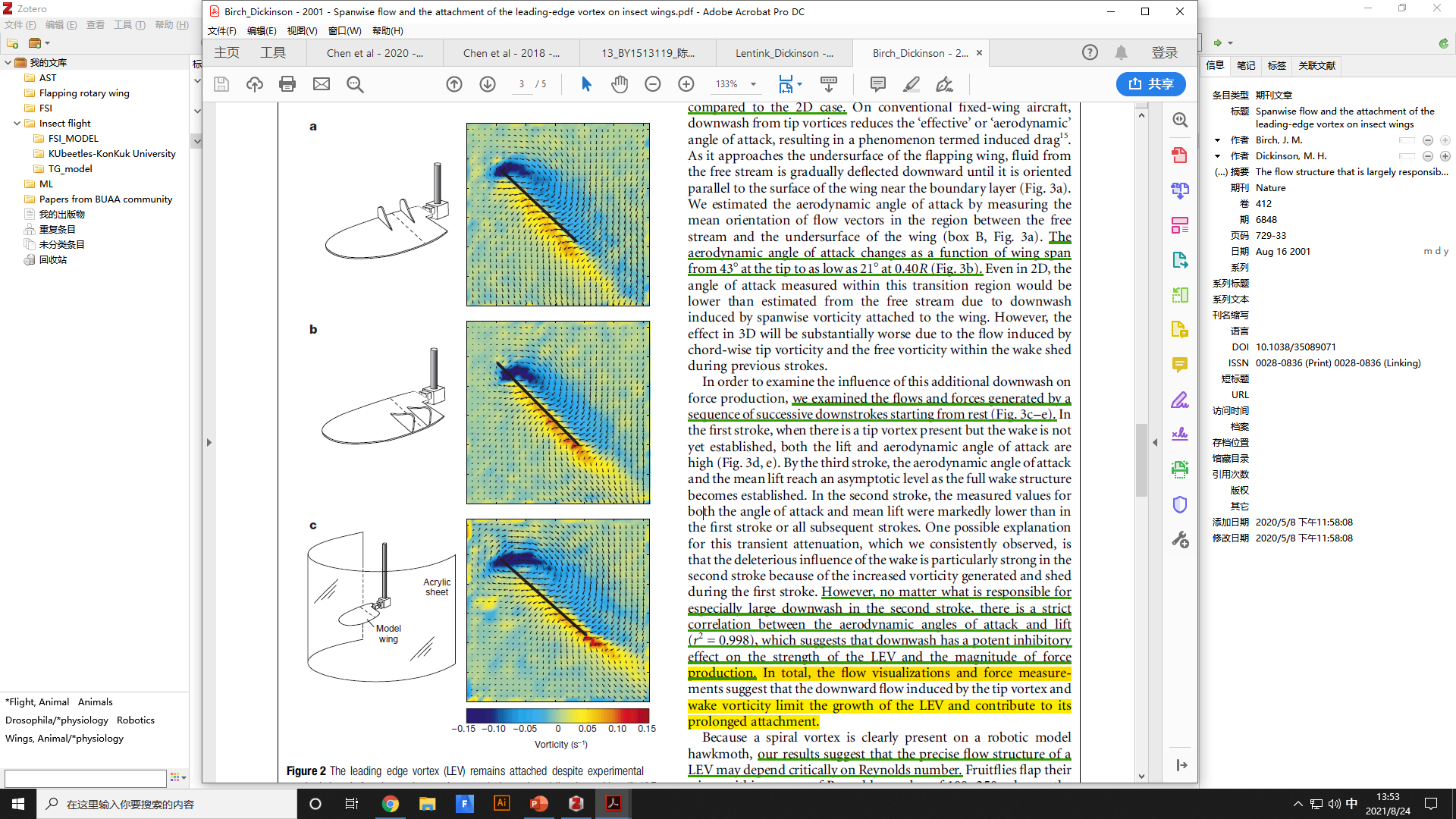 J. M. Birch & M. H. Dickinson. (2001). Spanwise flow and the attachment of the leading-edge vortex on insect wings.
C. J. Wojcik & J. H. L. Buchholz. (2014). Vorticity transport in the leading-edge vortex on a rotating blade.
Re=110
Limited parameter space
Re=4000
A minor contribution
10
Leading-edge Vortex Stability
Hypotheses to explain a stable LEV on flapping wings
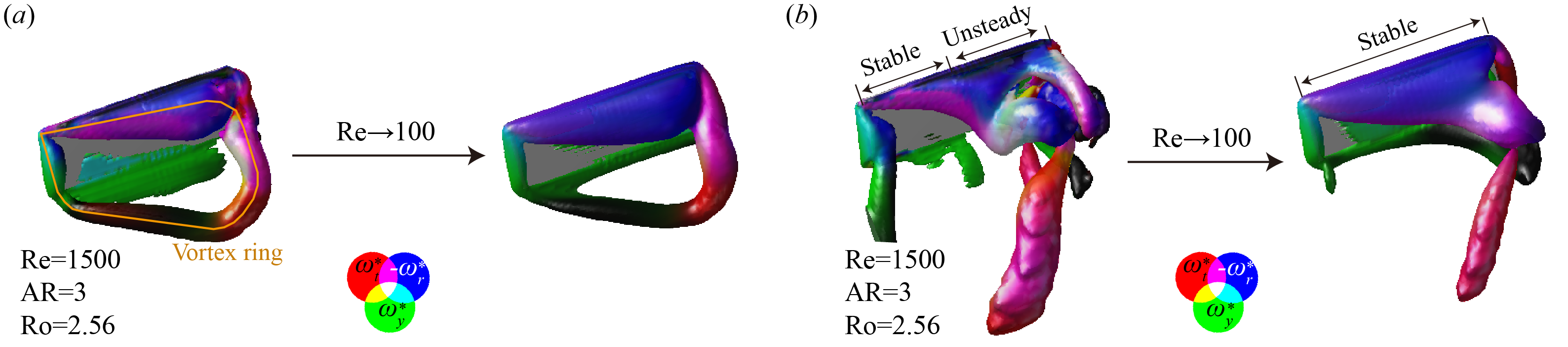 The LEV stability is relevant to Reynolds number, aspect ratio (span over chord) and Rossby number (or root cutoff).
The local LEV stability at a specific spanwise position may be relevant to revolving radius.
The LEV dynamics is time-variant and dependent on revolving radius during the LEV formation.
The LEV dynamics is still underexplored and requires a temporo-spatial analysis under a universal approach.
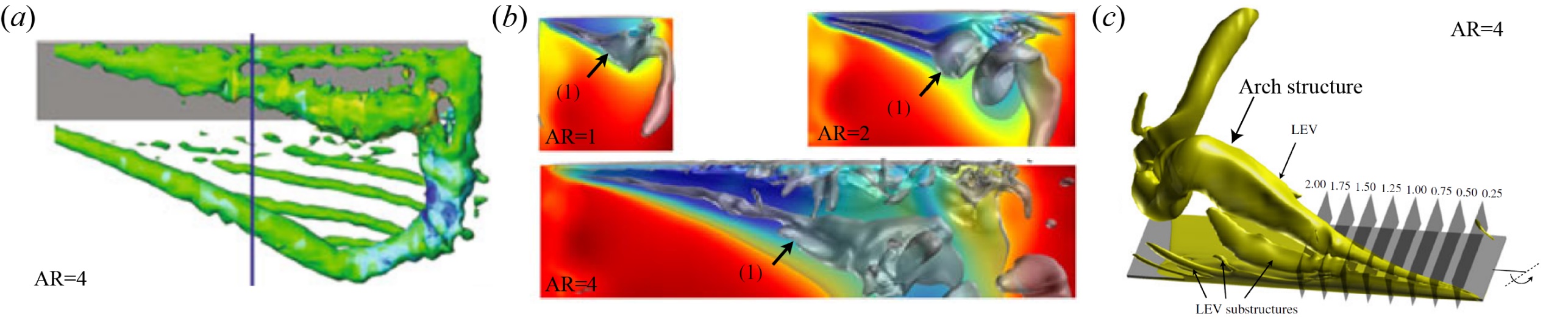 11
List of contents
1
Aerodynamics of Flying Insects
2
Leading-edge Vortex Stability
3
Vorticity Dynamics of LEV
[Speaker Notes: 我将从以下三个方面向各位汇报工作]
Vorticity Dynamics of Leading-edge Vortex
Problem setup and frames
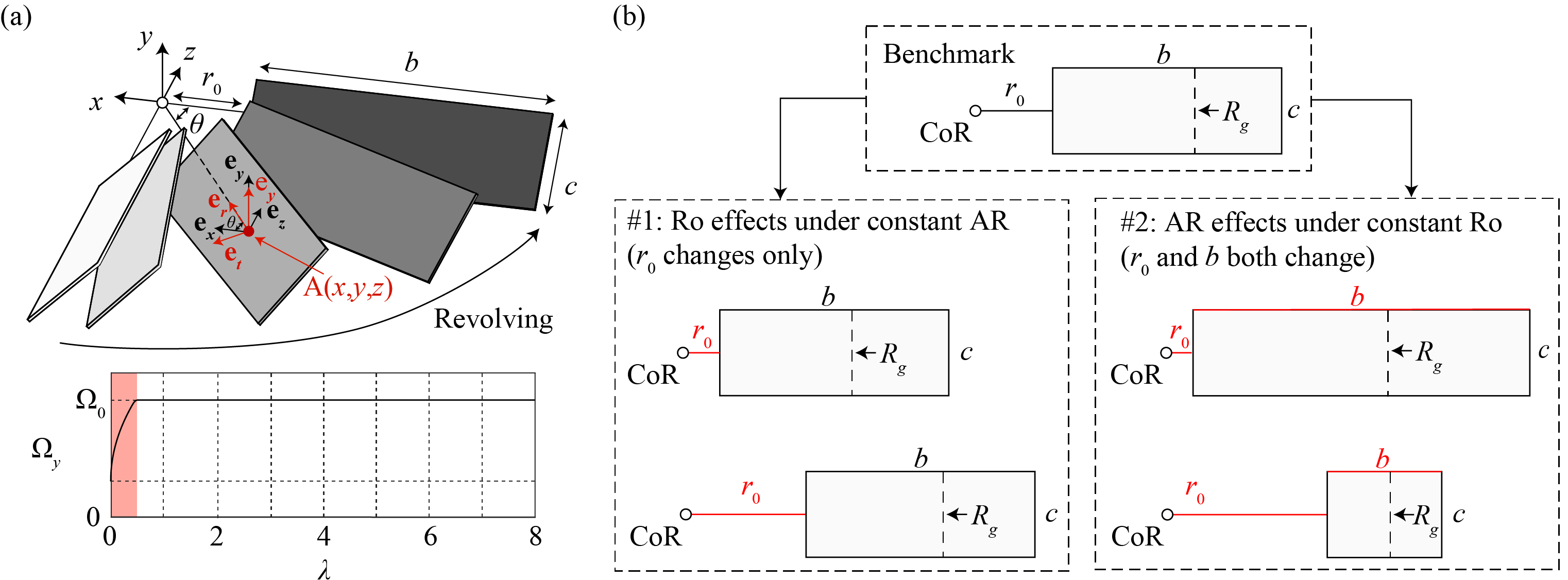 Inertial Cartesian frame → rotating Cartesian frames
13
Vorticity Dynamics of Leading-edge Vortex
Vorticity equation in the co-rotating frame
Navier-Stokes equations
Normalized vorticity transport equation (co-rotating frame)
Radial components (r-direction)
Tilting
Stretching
14
Vorticity Dynamics of Leading-edge Vortex
Simulations and PTV experiments
Numerical simulations
Robotic wing experiments
An in-house solver
Artificial compressibility method
Body-fitted O-H block
Well validated
Oil tank with ‘Shake-the-box’ PTV setups
Dynamically-scaled
Time-resolved 3D flow measurement
Force measurement (Nano17)
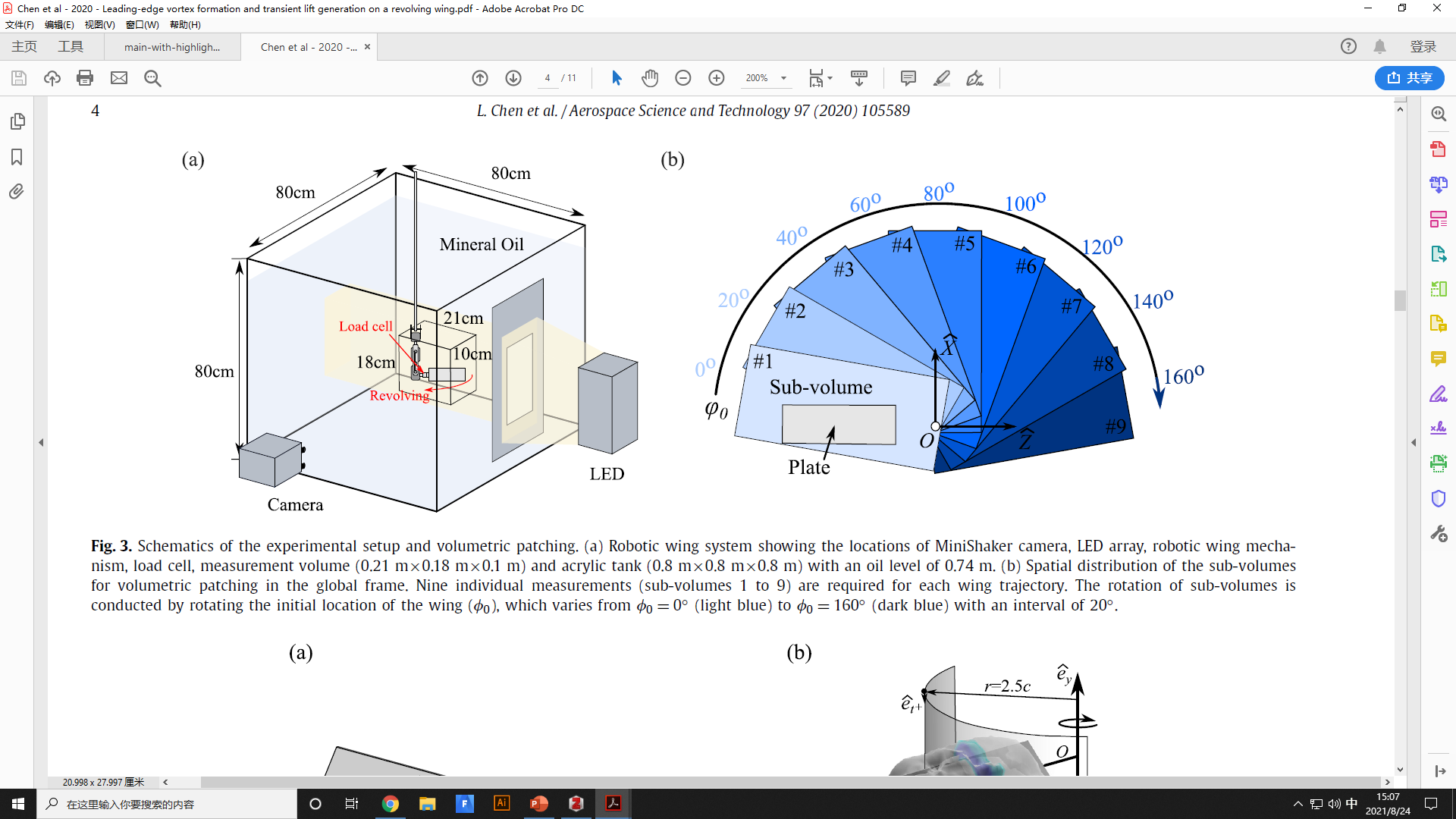 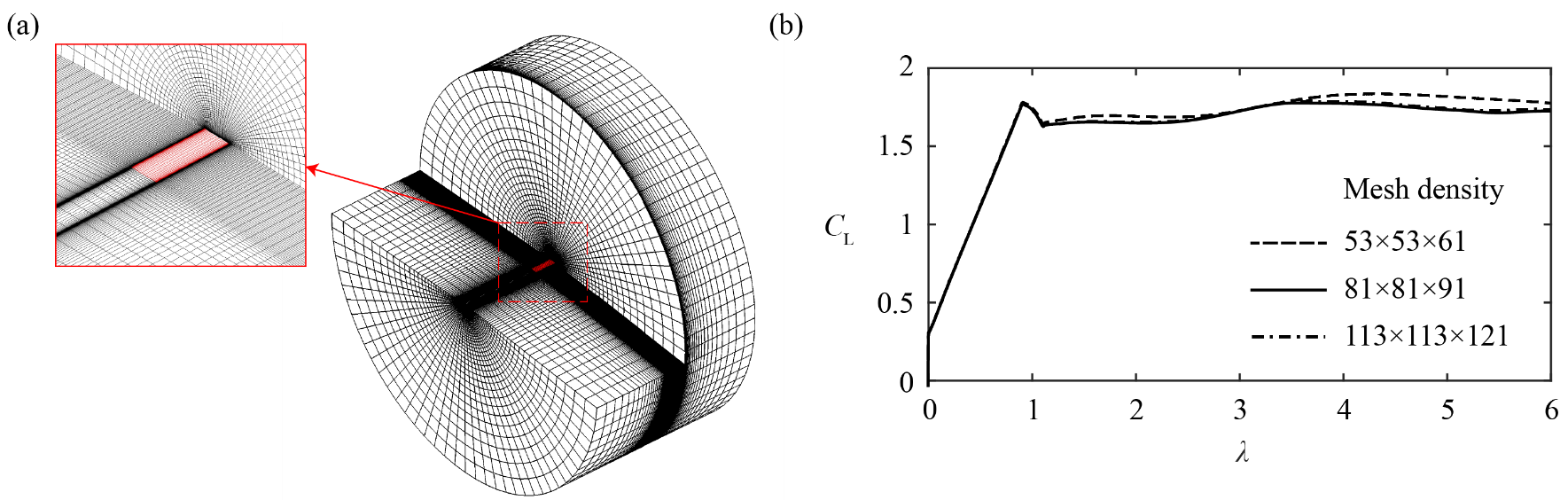 L. Chen, J. H. Wu and B. Cheng. (2020). Leading-edge vortex formation and transient lift generation on a revolving wing at low Reynolds number.
15
Vorticity Dynamics of Leading-edge Vortex
Benchmark（ Re=1500 AR=3 Ro=2.56）
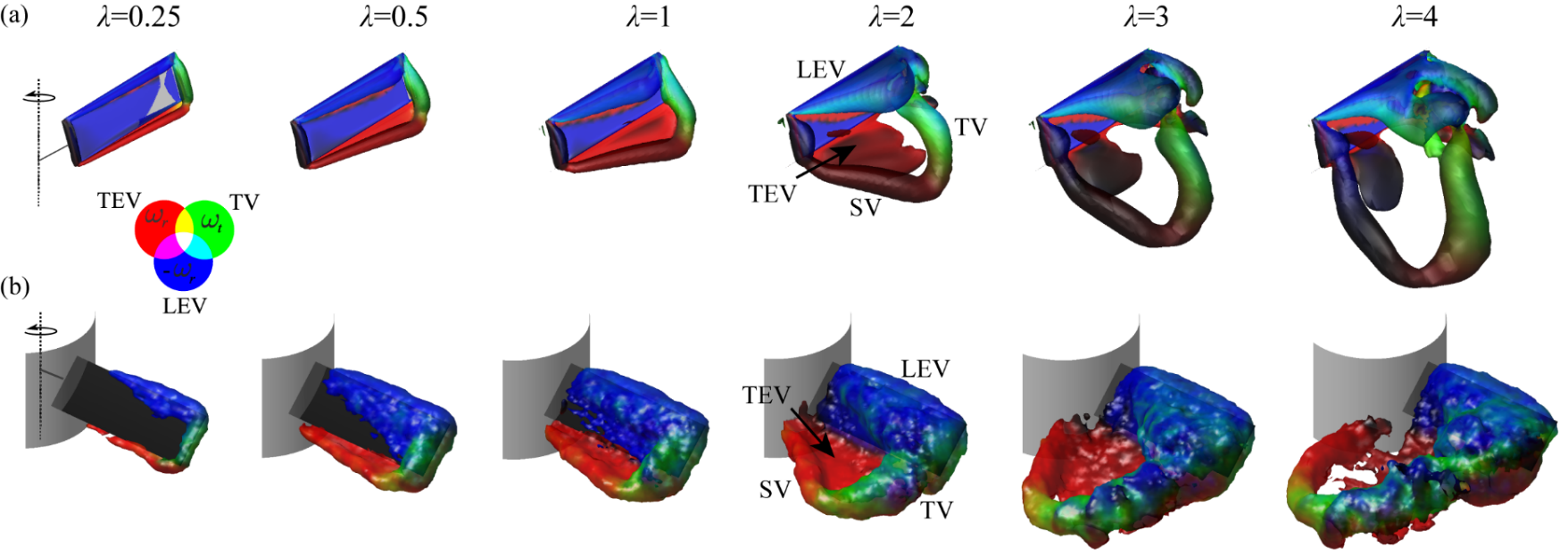 CFD
A conical LEV
Stable LEV region
Unstable LEV region
Intensity saturation
PTV
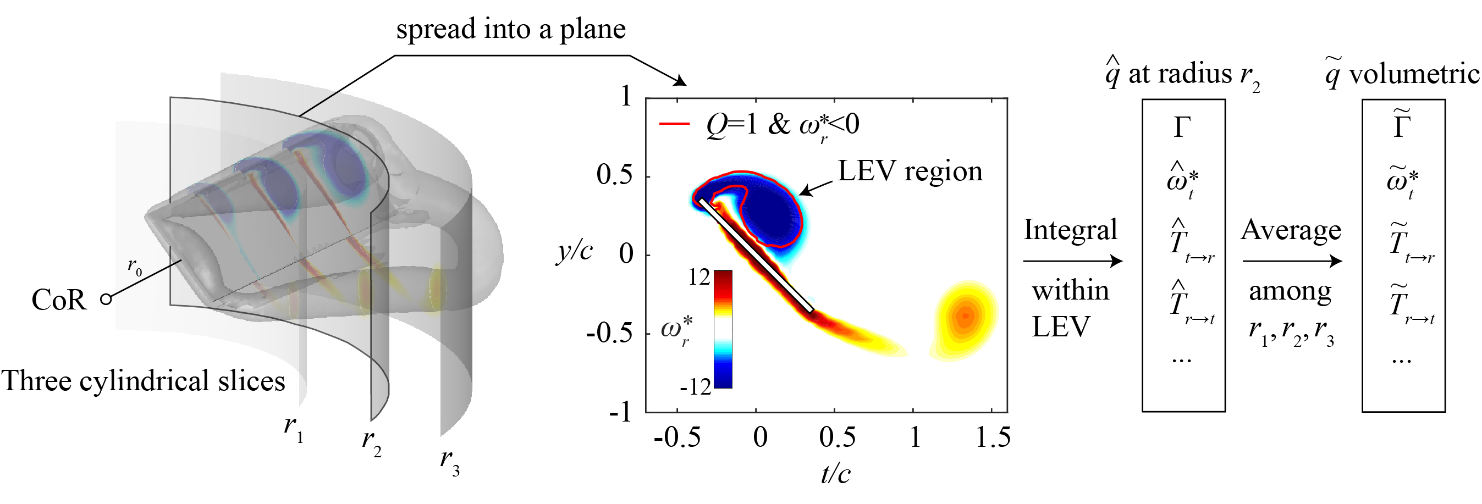 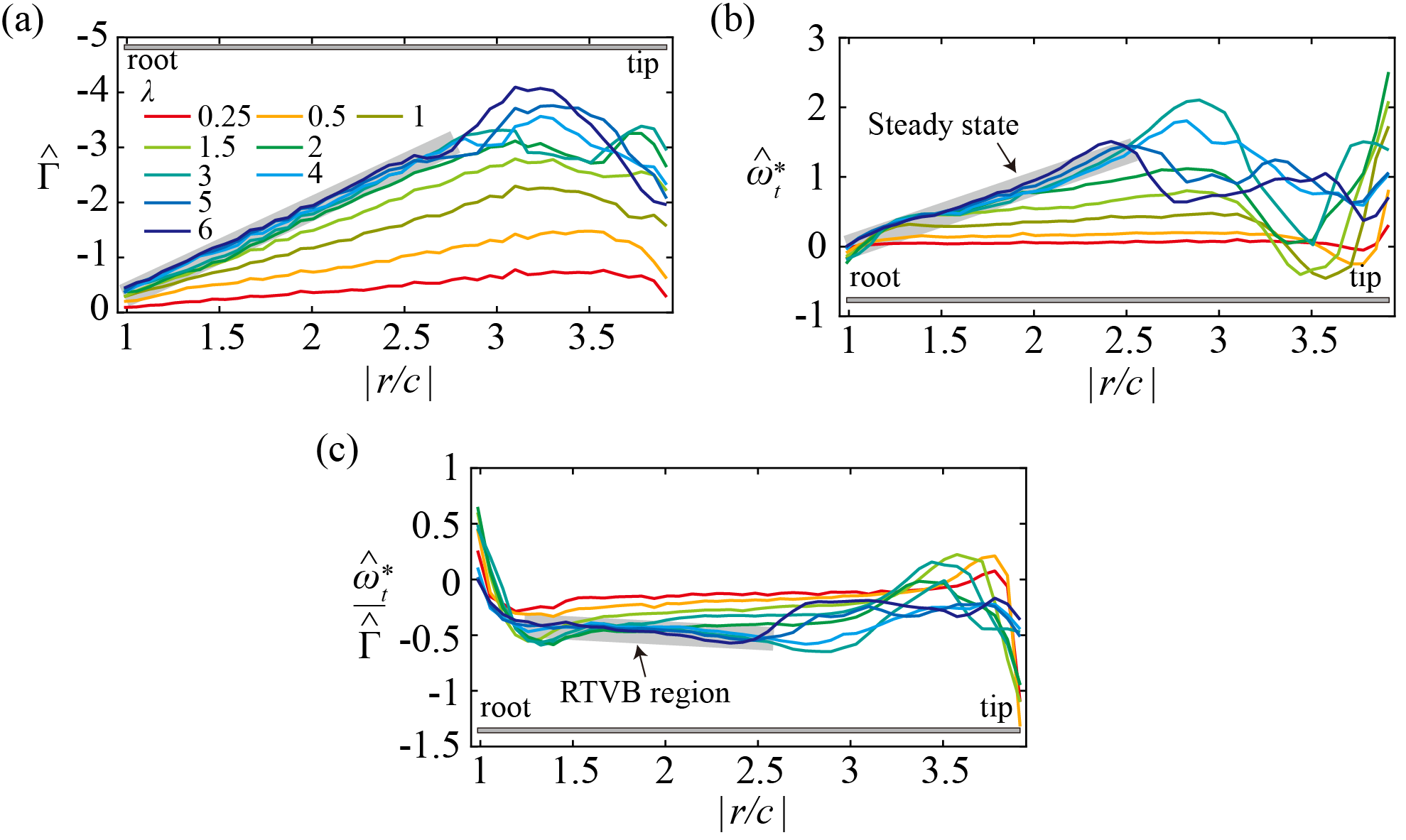 ^
16
Vorticity Dynamics of Leading-edge Vortex
Benchmark（ Re=1500 AR=3 Ro=2.56）
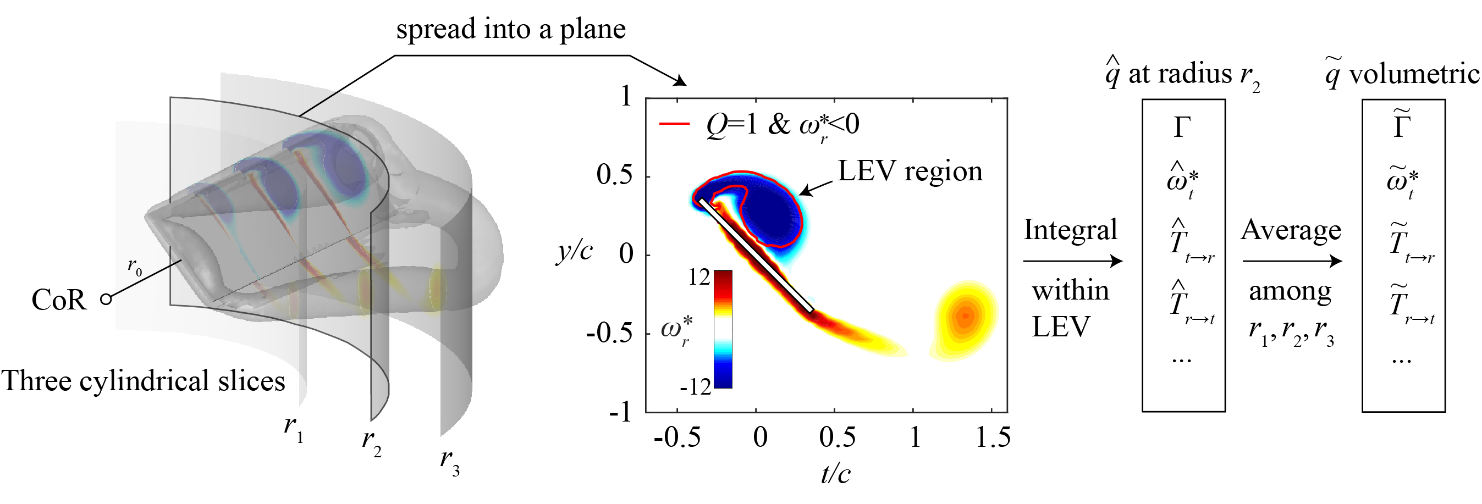 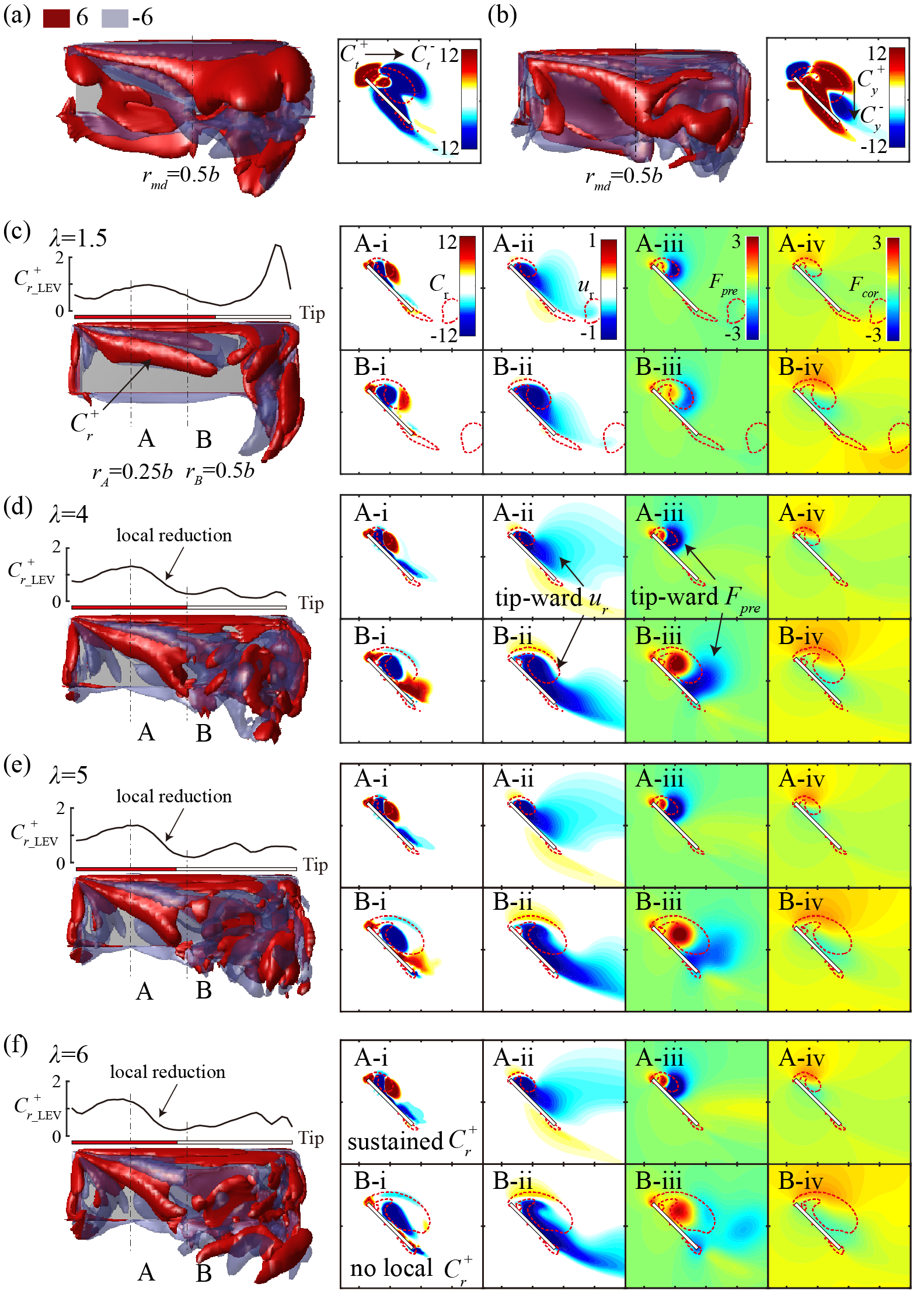 ^
Tangential convection of radial vorticity represents the spreading of LEV into the downstream
Vertical convection of radial vorticity represents the downwash effect in LEV stability
17
Vorticity Dynamics of Leading-edge Vortex
Benchmark（ Re=1500 AR=3 Ro=2.56）
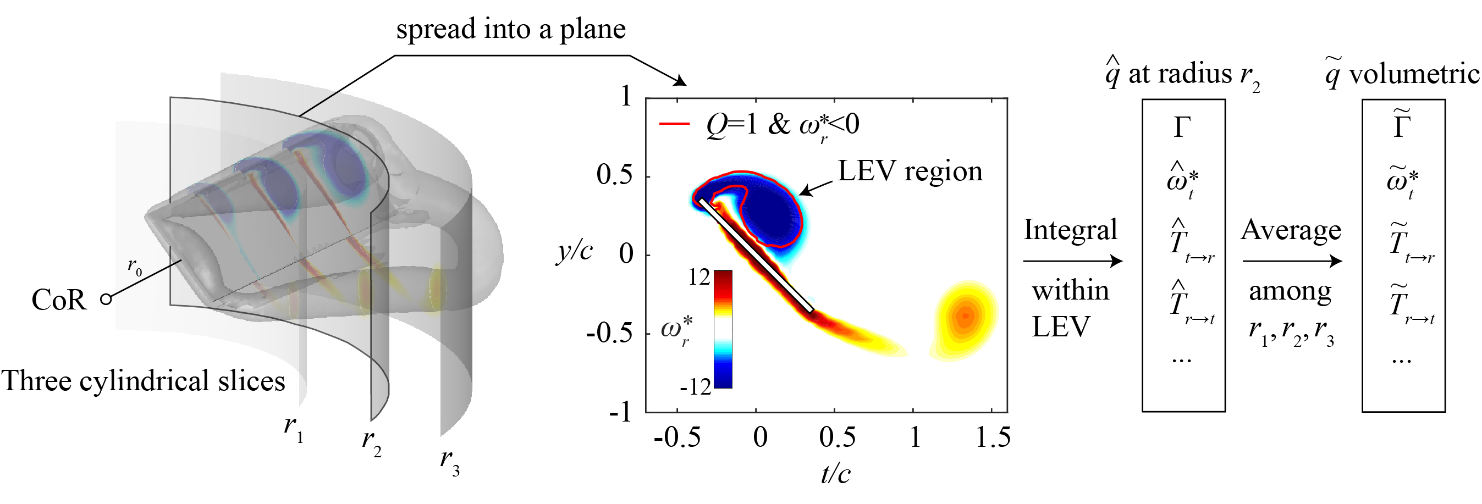 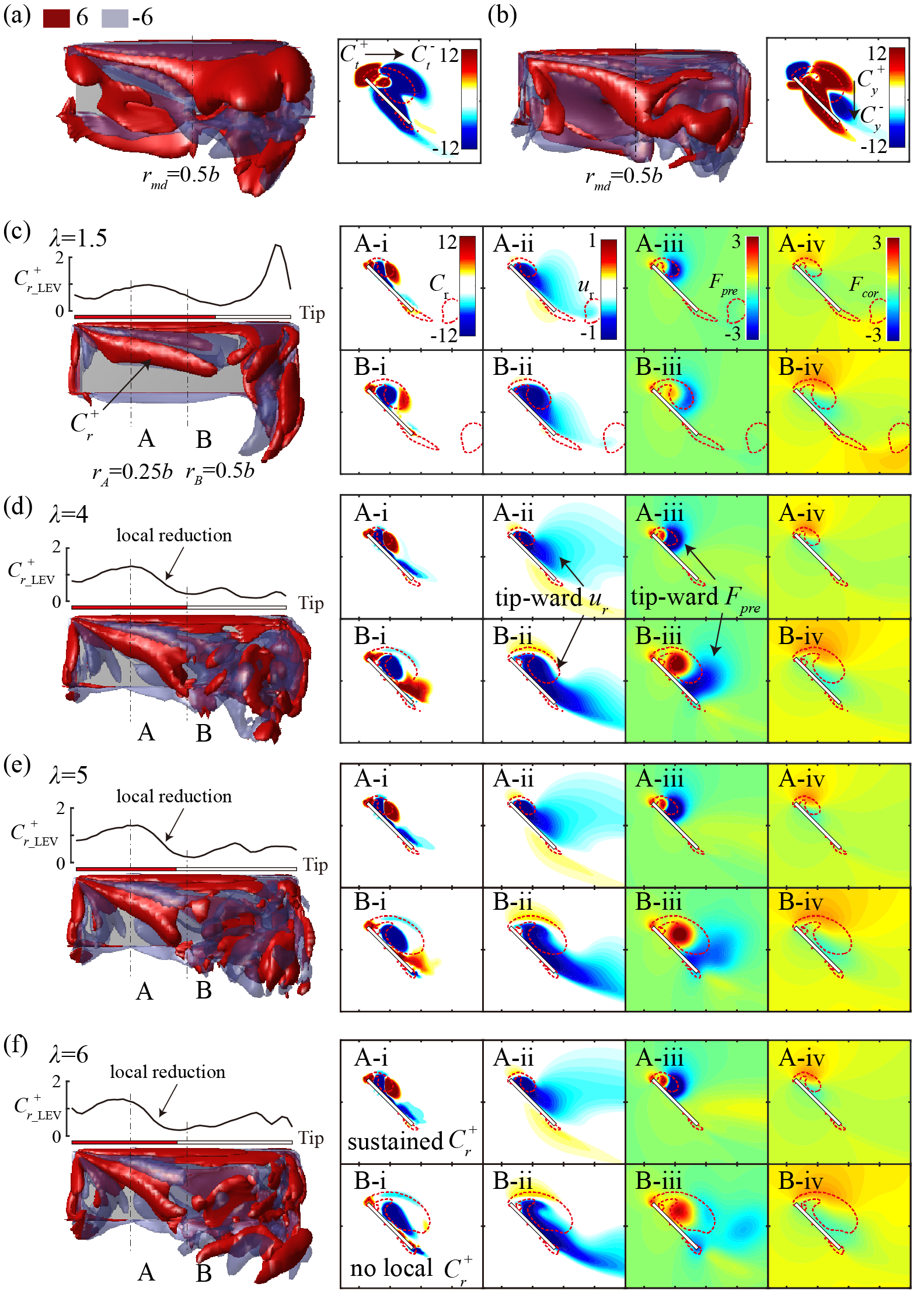 ^
Radial convection of radial vorticity represents spanwise convection effect in LEV stability
Spanwise convection is limited within the stable LEV region
18
Vorticity Dynamics of Leading-edge Vortex
Benchmark（ Re=1500 AR=3 Ro=2.56）
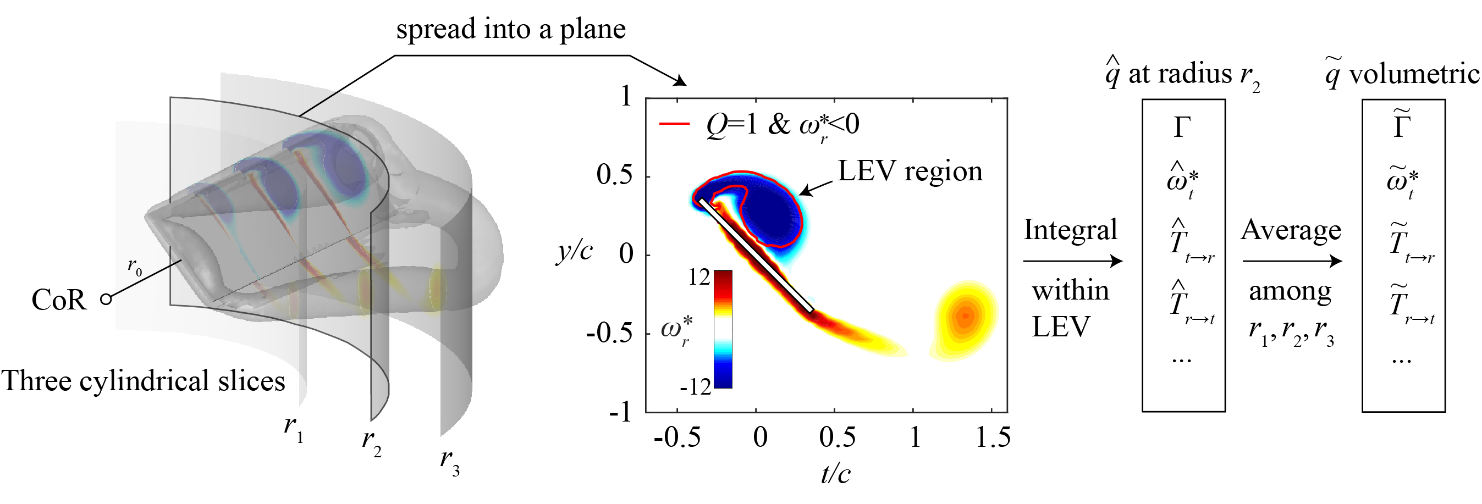 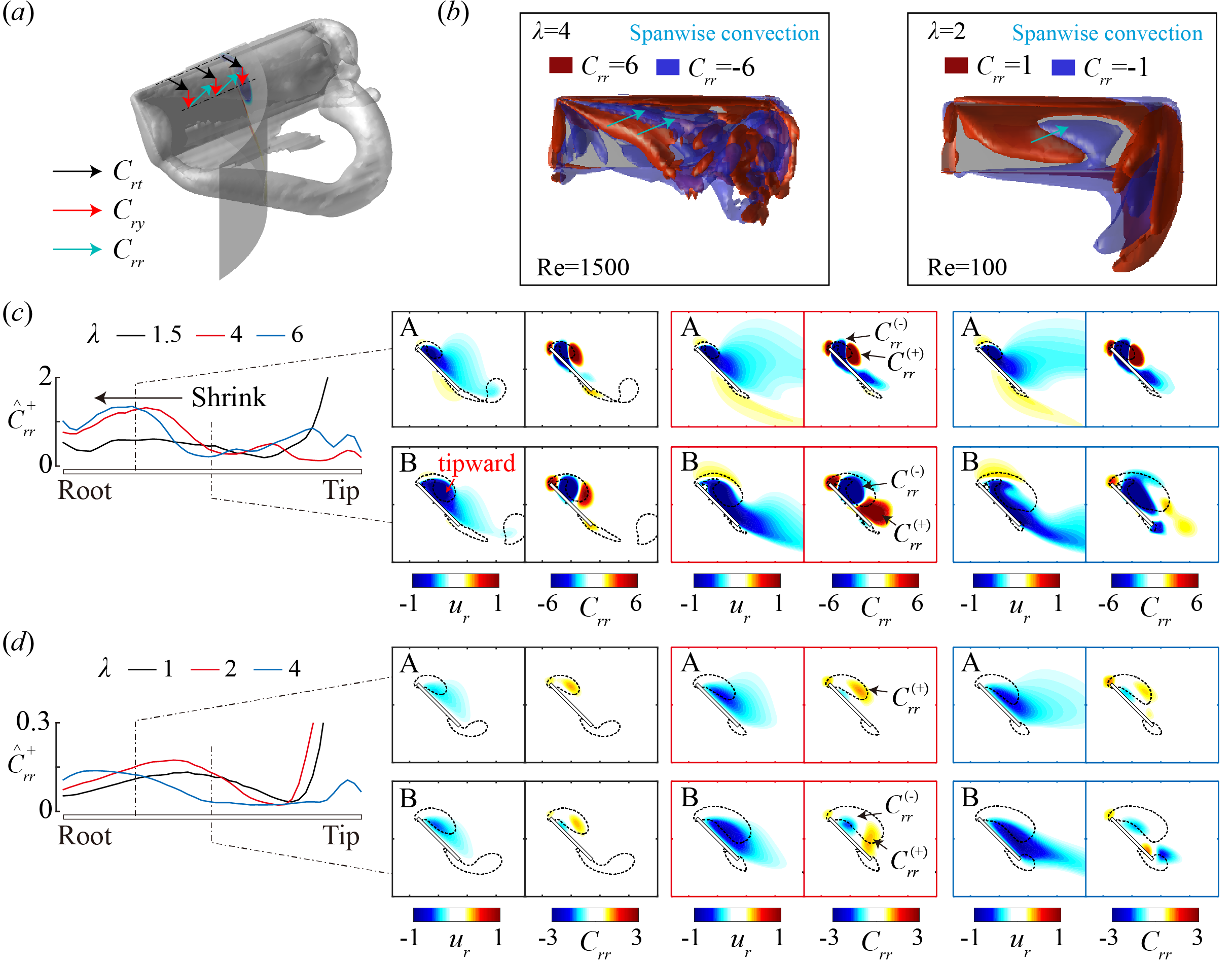 ^
19
Vorticity Dynamics of Leading-edge Vortex
Planetary vorticity tilting (PVT)
Benchmark（ Re=1500 AR=3 Ro=2.56）
PVTr is the vertical gradient of tangential Coriolis acceleration
PVTt is the vertical gradient of radial Coriolis acceleration
^
Coriolis acceleration
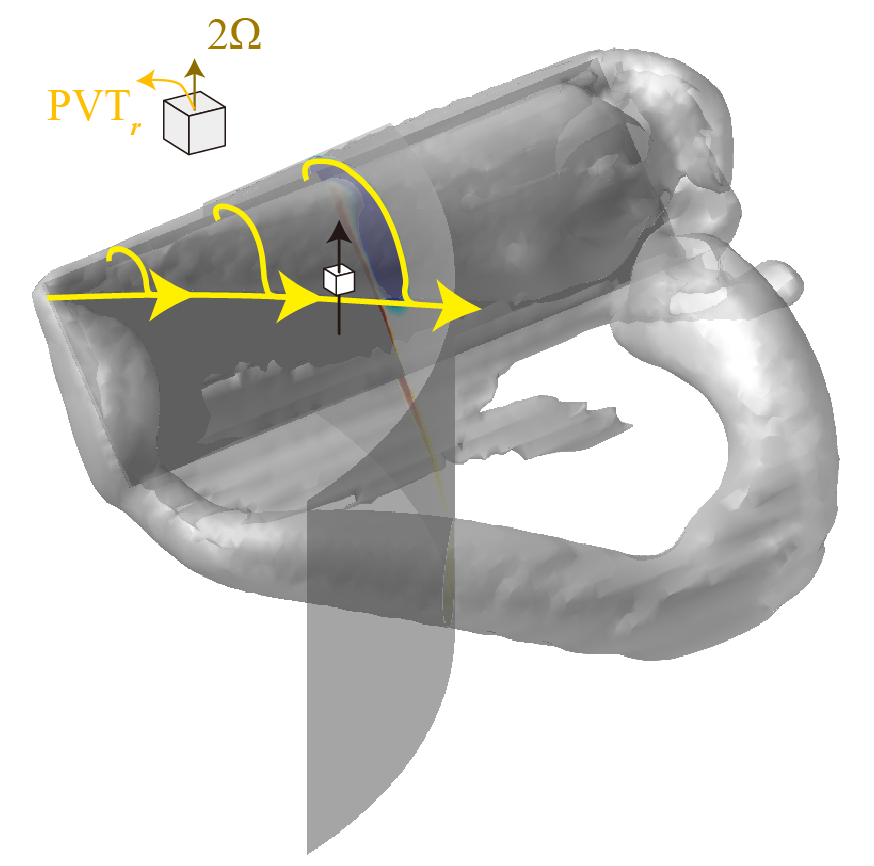 20
Vorticity Dynamics of Leading-edge Vortex
Planetary vorticity tilting (PVT)
Benchmark（ Re=1500 AR=3 Ro=2.56）
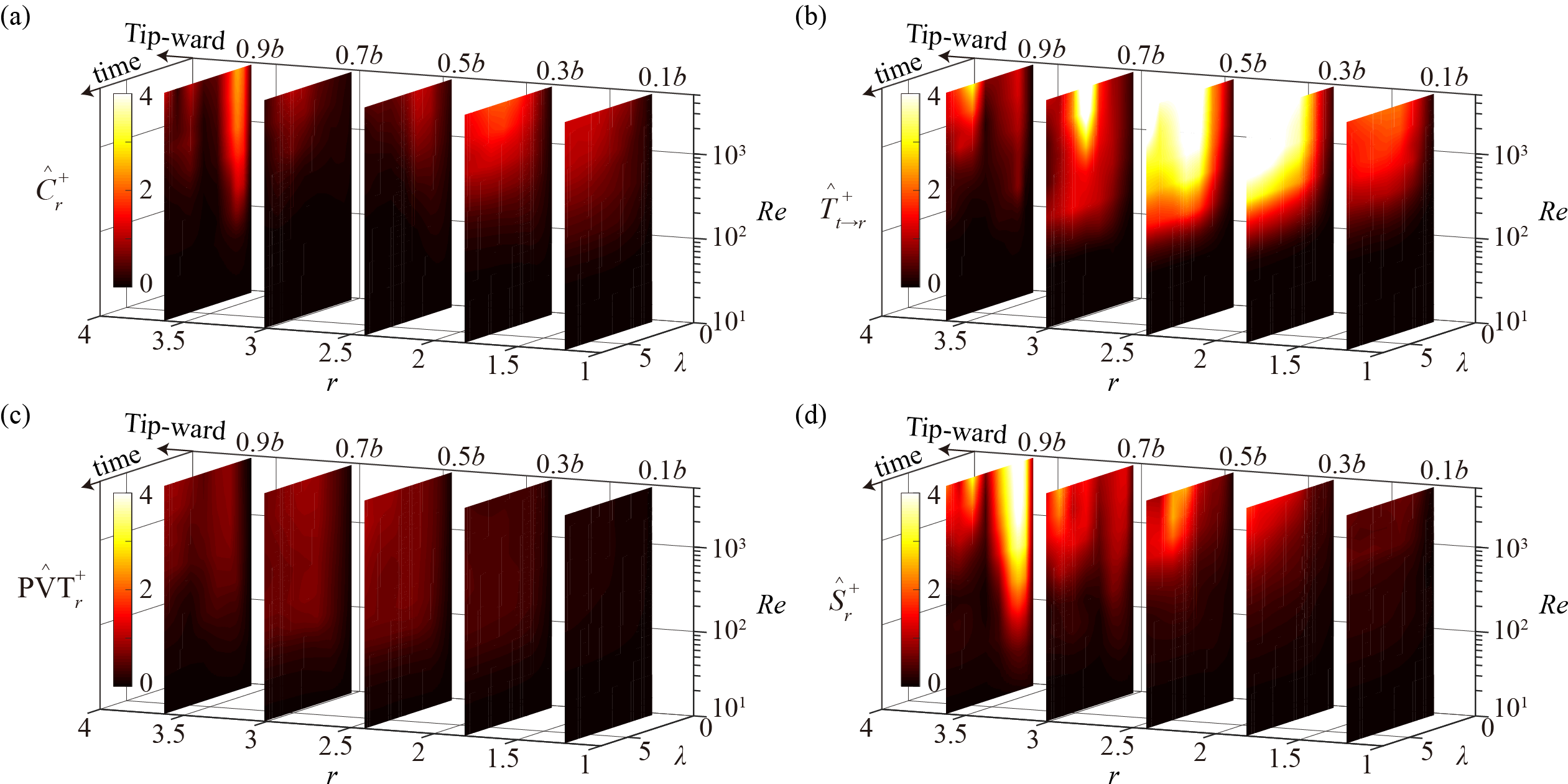 ^
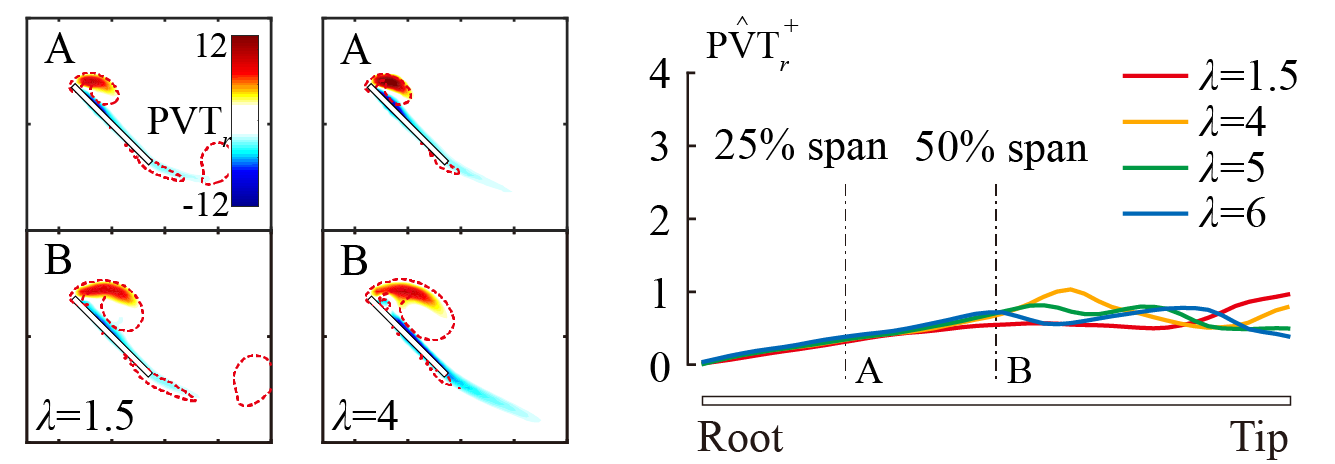 PVTr  contributes to LEV stability by removing radial vorticity (Re>100)
Once established, the contribution of PVTr is almost Re-independent and time-invariant
21
Vorticity Dynamics of Leading-edge Vortex
Dual-stage radial-tangential vortex tilting
Benchmark（ Re=1500 AR=3 Ro=2.56）
The mixing of radial and tangential vorticity within the stable LEV region
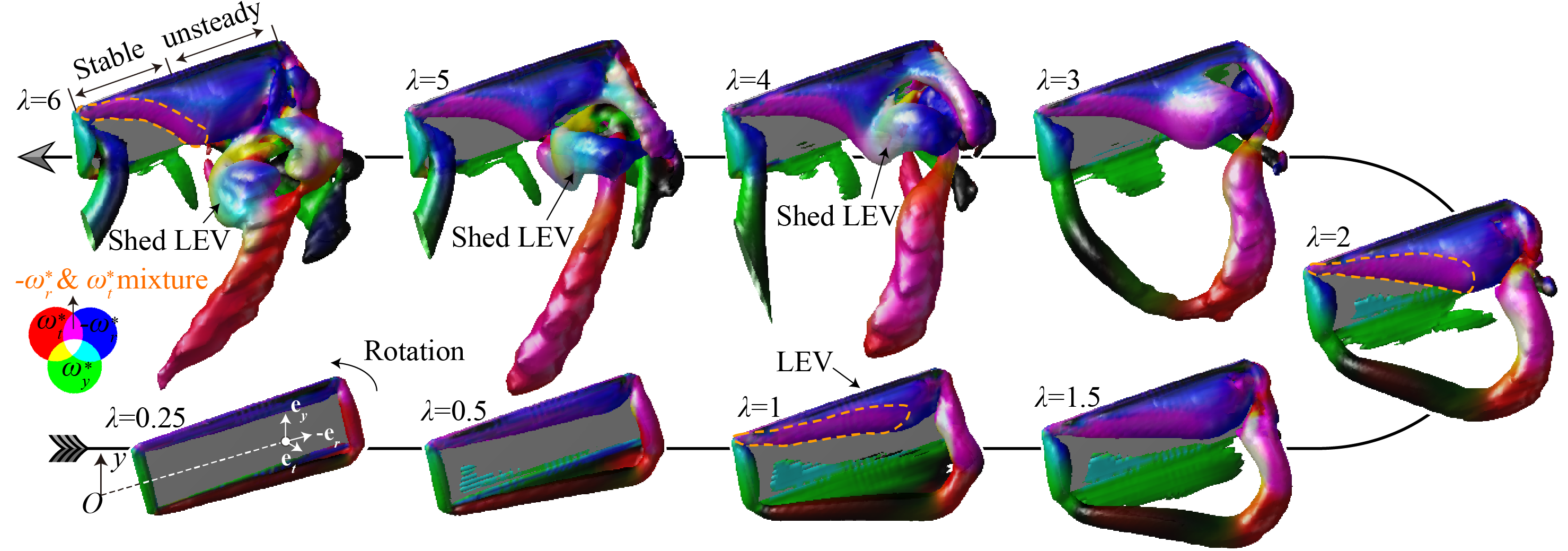 ^
22
Vorticity Dynamics of Leading-edge Vortex
Dual-stage radial-tangential vortex tilting
Benchmark（ Re=1500 AR=3 Ro=2.56）
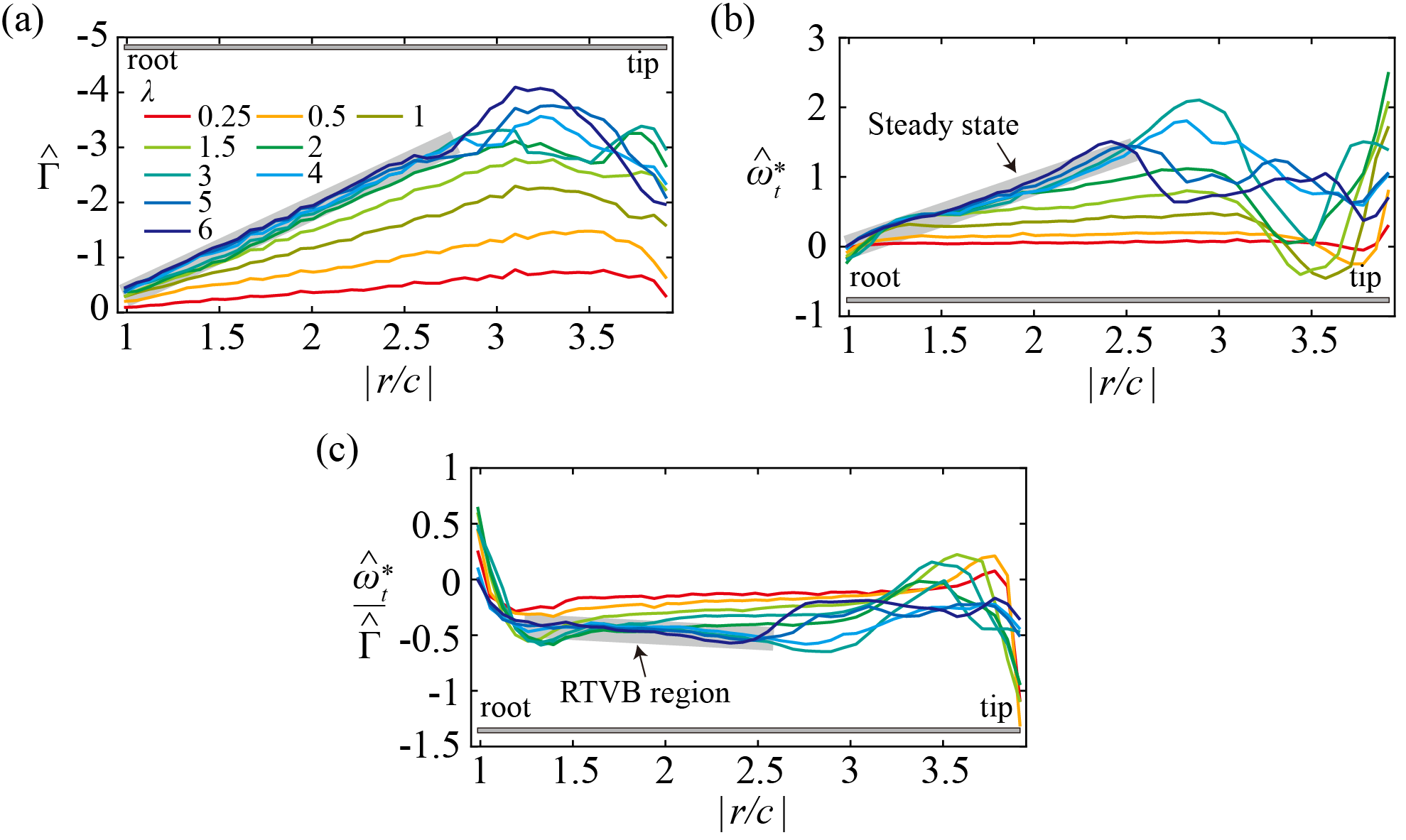 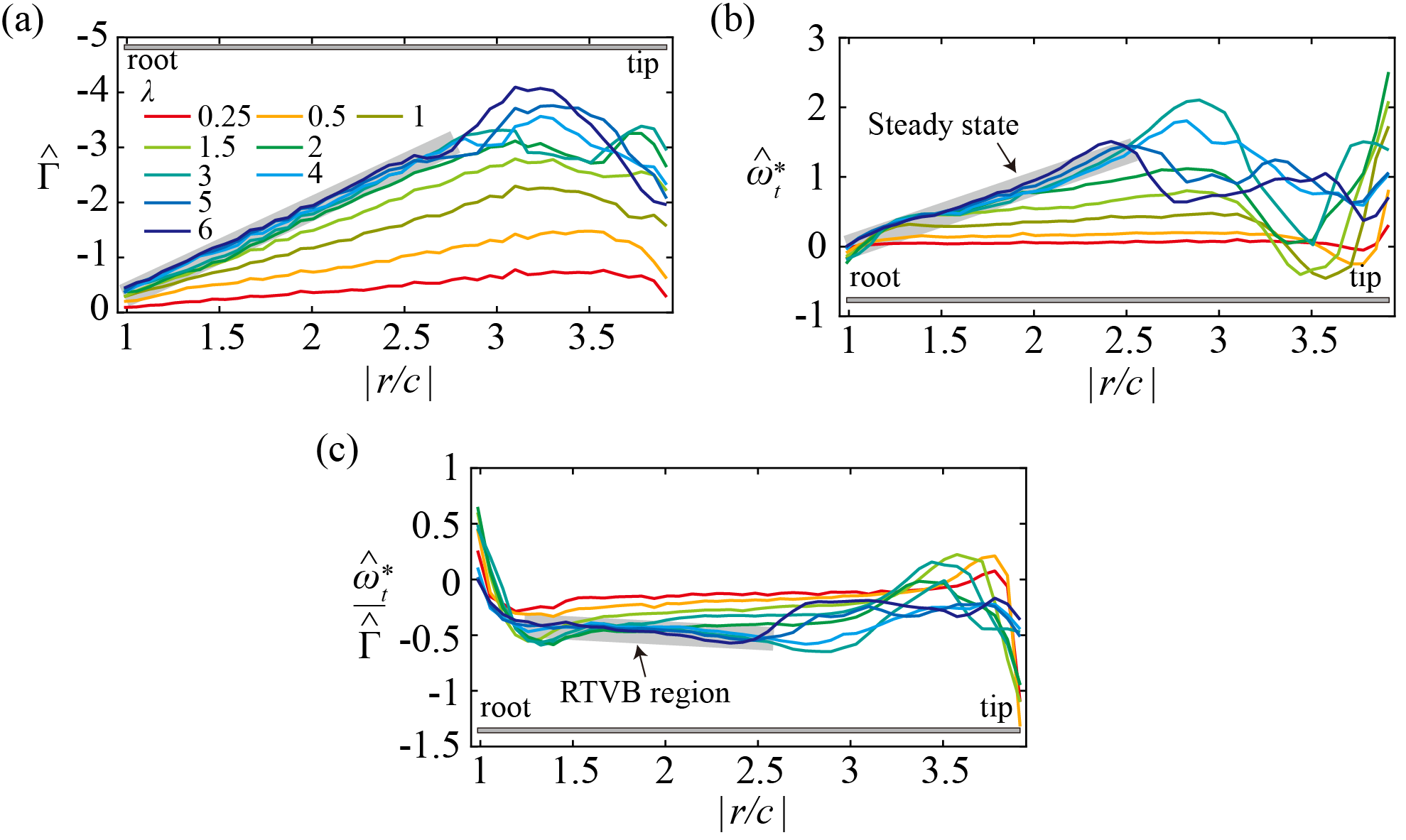 ^
The ratio of radial and tangential vorticity within the stable LEV results in a constant.
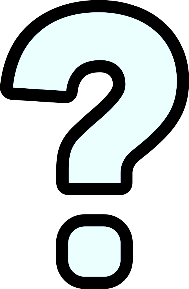 Any transform between radial vorticity and tangential vorticity?
23
Vorticity Dynamics of Leading-edge Vortex
Dual-stage radial-tangential vortex tilting
Benchmark（ Re=1500 AR=3 Ro=2.56）
The mutual conversion between radial vorticity and tangential vorticity
^
Tilting of tangential vorticity component into radial direction
Tilting of radial vorticity component into tangential direction
24
Vorticity Dynamics of Leading-edge Vortex
Dual-stage radial-tangential vortex tilting
Benchmark（ Re=1500 AR=3 Ro=2.56）
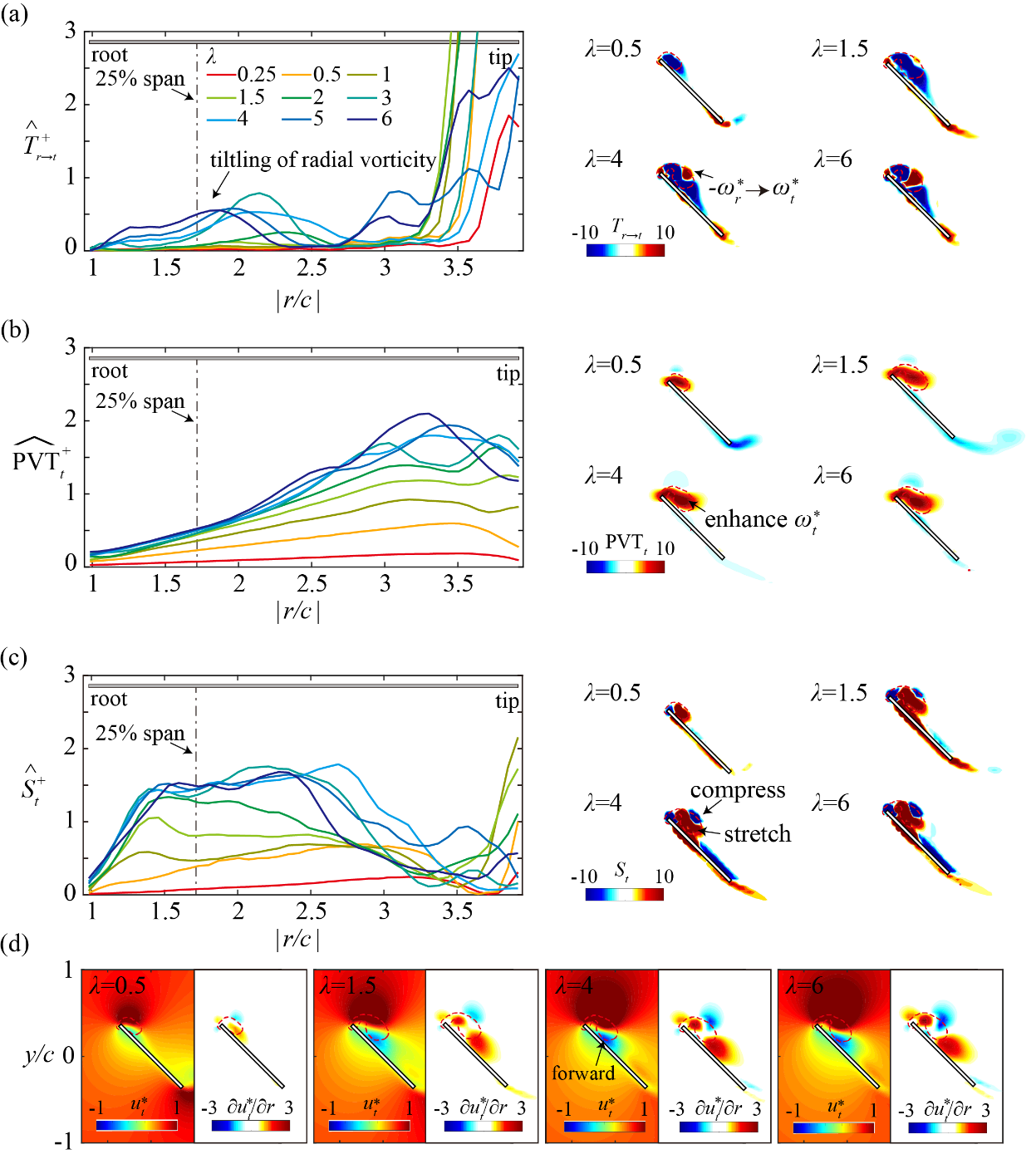 ^
The Tr→t  can enhance the (positive) tangential vorticity 
Tangential velocity increases towards the wing tip 
Located at the rear boundary of the LEV
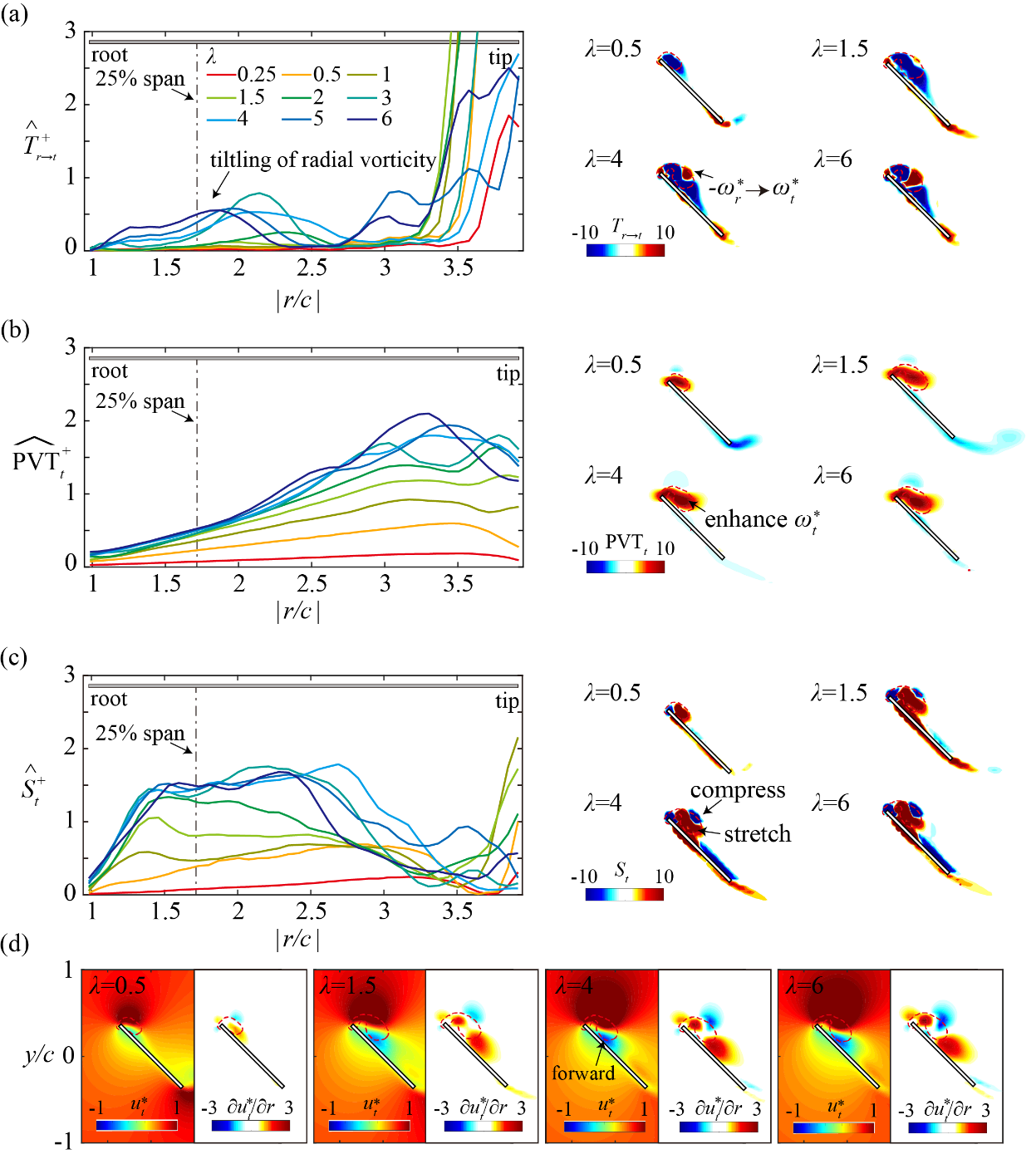 25
Vorticity Dynamics of Leading-edge Vortex
Dual-stage radial-tangential vortex tilting
Benchmark（ Re=1500 AR=3 Ro=2.56）
^
The Tt→r  can cancel out negative radial vorticity in LEV 
A reduction of tipward flow along the tangential direction is necessary
The Tt→r and Tr→t can build up a bidirectional transform of radial and tangential vorticity
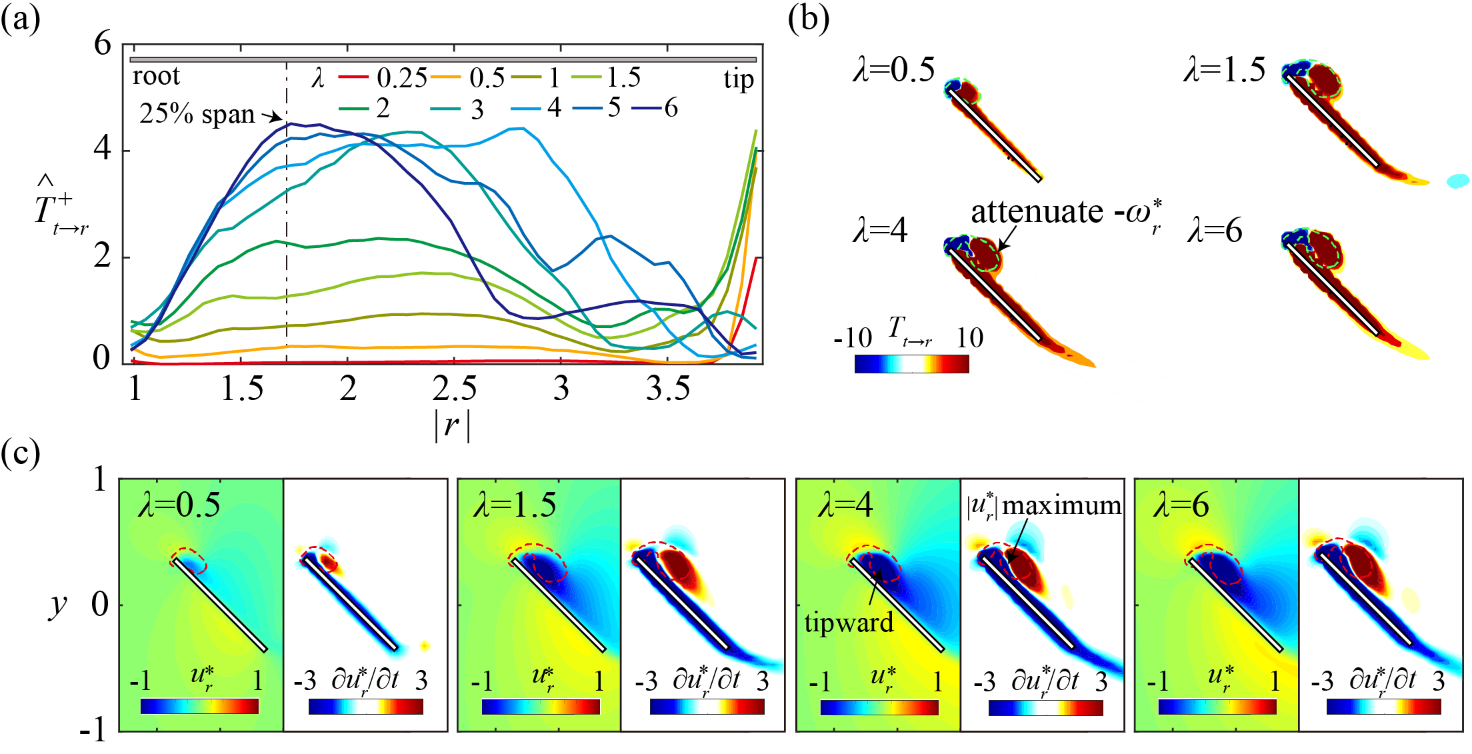 26
Vorticity Dynamics of Leading-edge Vortex
Dual-stage radial-tangential vortex tilting
Benchmark（ Re=1500 AR=3 Ro=2.56）
Tilting of tangential vorticity component into radial direction
Tilting of radial vorticity component into tangential direction
^
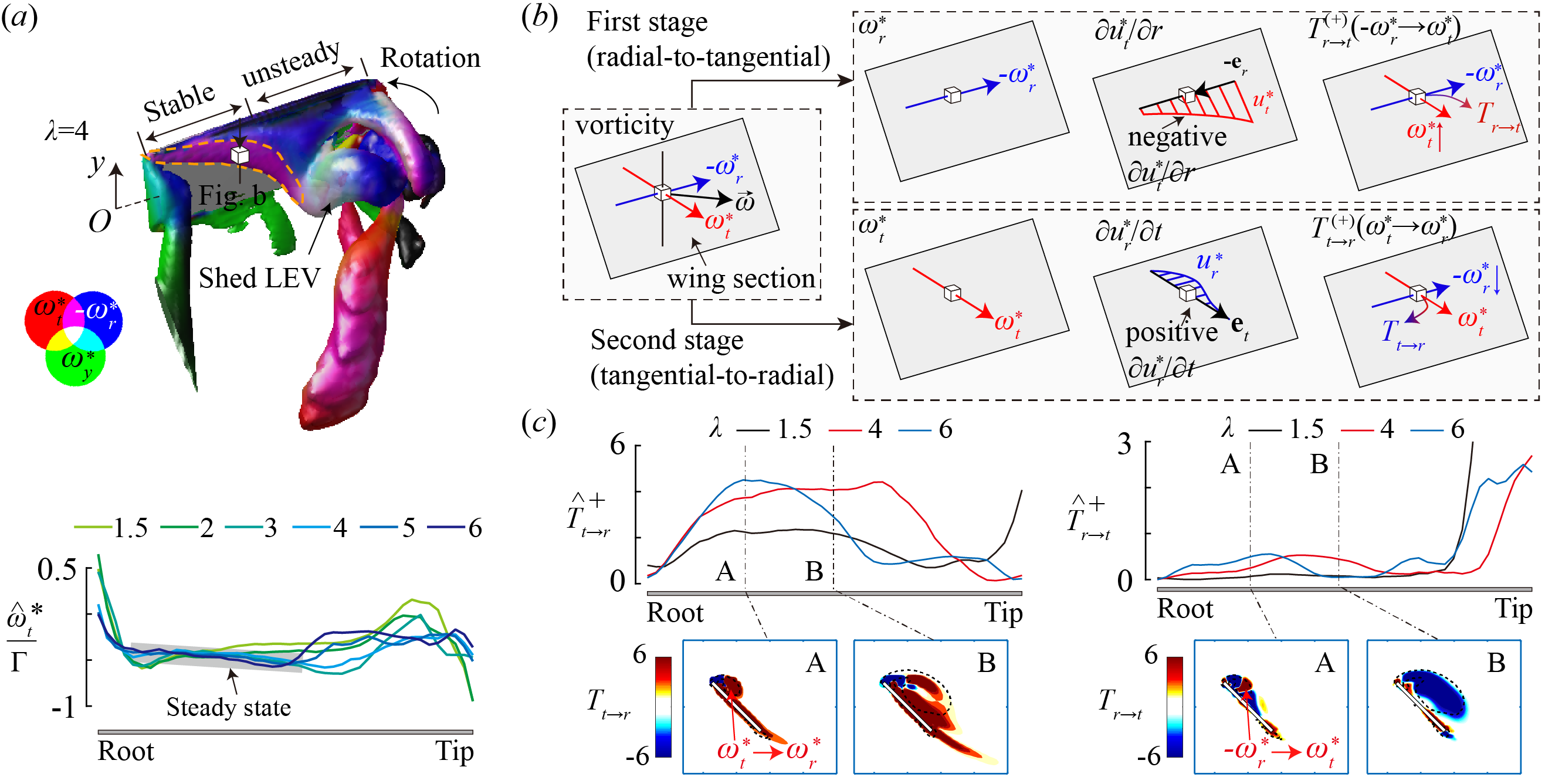 A negative feedback loop
27
Vorticity Dynamics of Leading-edge Vortex
Conclusions and other works
The 3D vorticity transports during LEV formation until the steady state has been addressed
Two novel mechanisms for LEV stability has been presented.
     Planetary vorticity tilting (PVT) and Dual-stage radial-tangential vortex tilting
The role of Coriolis acceleration in LEV stability has been explained from a vorticity transport perspective.
Effects of Re, AR, Ro and α…
More complicated wing motions, e.g., flapping, pitch-up, forward flight.
^
28
Acknowledgment
Collaboration with Penn State
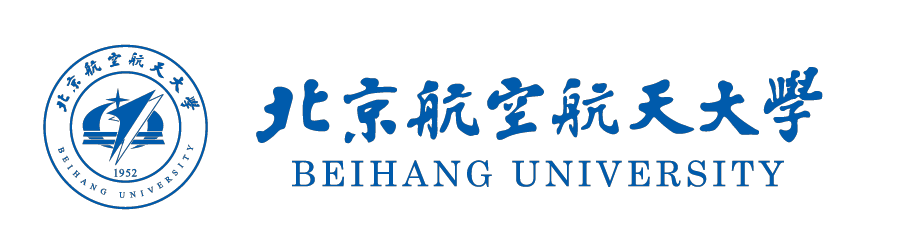 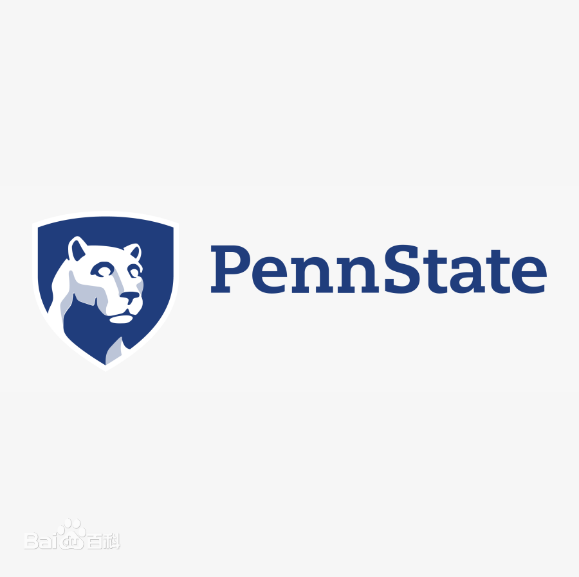 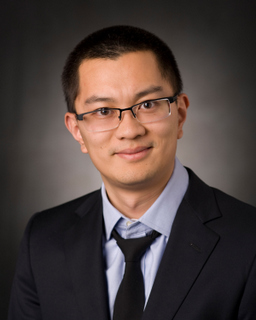 BEIHANG Group
BioRob-InFL Lab
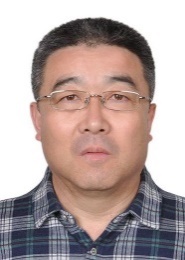 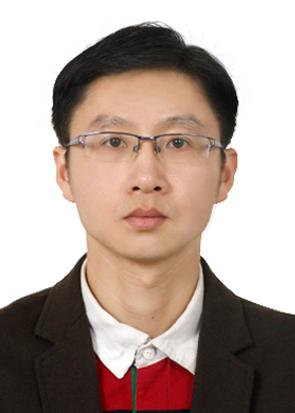 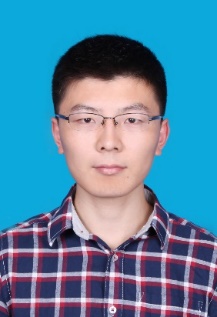 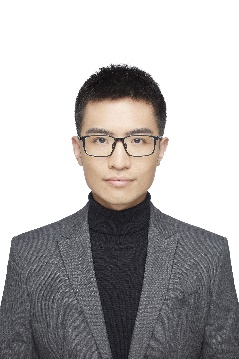 Prof. B. Cheng
^
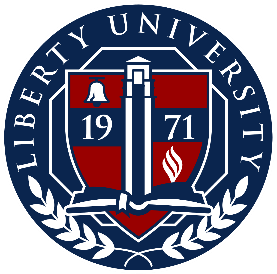 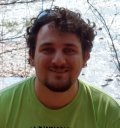 Prof. J.J. 
Wang
Prof. J.H. 
Wu
Prof. C. 
Zhou
Prof. L. 
Chen
Prof. N.H. Werner
Publications:
Chen, L. et al. (2023). Vorticity dynamics and stability of the leading-edge vortex on revolving wings. Physics of Fluids, 35(9), 091301.
Chen, L. et al. (2023). Dual-stage radial-tangential vortex tilting reverses radial vorticity and contributes to leading-edge vortex stability on revolving wings. Journal of Fluid Mechanics, A29, 963.
Chen, L. et al. (2022). Effects of Reynolds number on leading-edge vortex formation dynamics and stability in revolving wings. Journal of Fluid Mechanics, A31, 931. 
Chen, L. et al. (2020). Leading-edge vortex formation and transient lift generation on a revolving wing at low Reynolds number. Aerospace Science and Technology, 97, 105589.
Chen, L. et al. (2019). Volumetric measurement and vorticity dynamics of leading-edge vortex formation on a revolving wing. Experiments in Fluids, 60, 1-15.
29